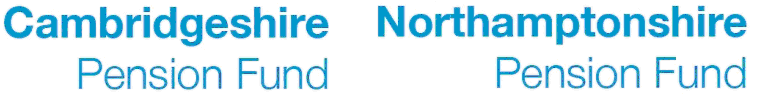 Northamptonshire Pension Fund Administration Report
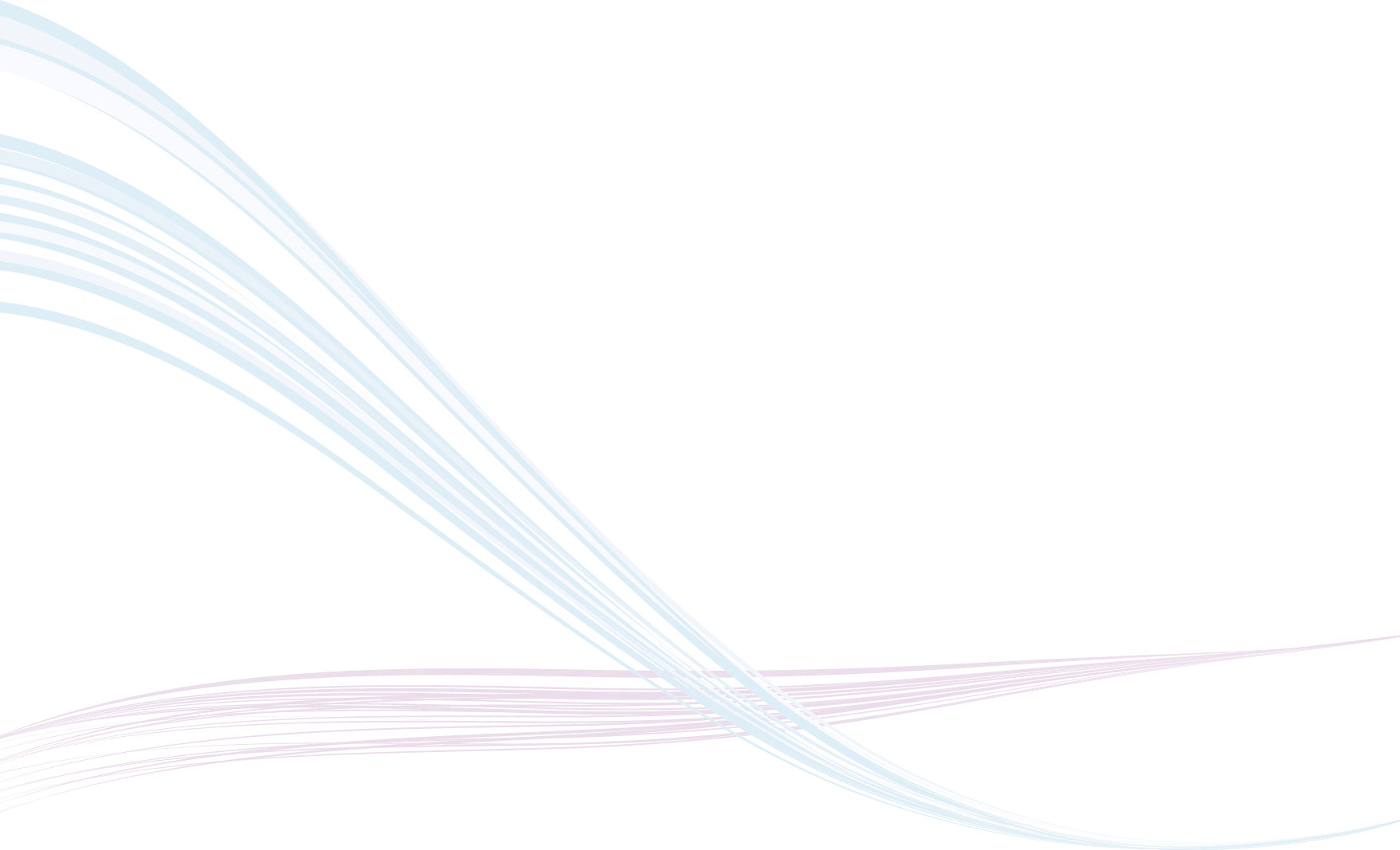 Beth Sargent
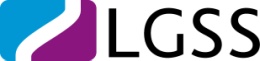 The Agenda
Background
Updating the Administration Strategy
Key Performance Indicators
Statistics
Summary
Questions
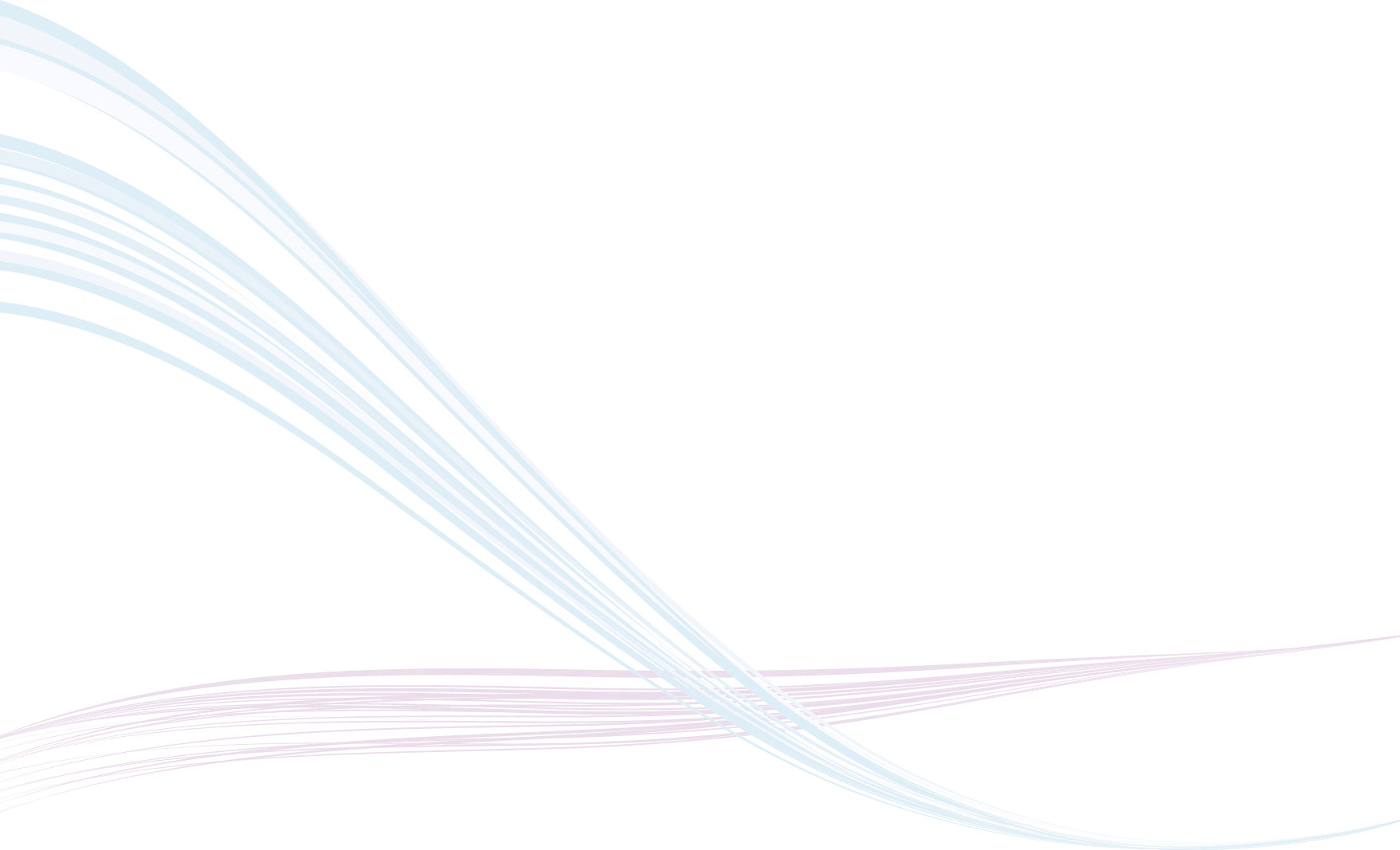 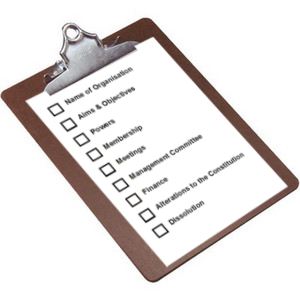 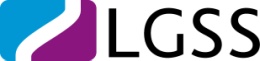 Background
Administration Strategy launched in April 2013
Sets out our policy on the administration of the Scheme and performance standards for both LGSS Pensions Service & Employer
Number of Key Performance Indicators (KPIs)
We agreed to report regularly on the level of performance against these KPIs
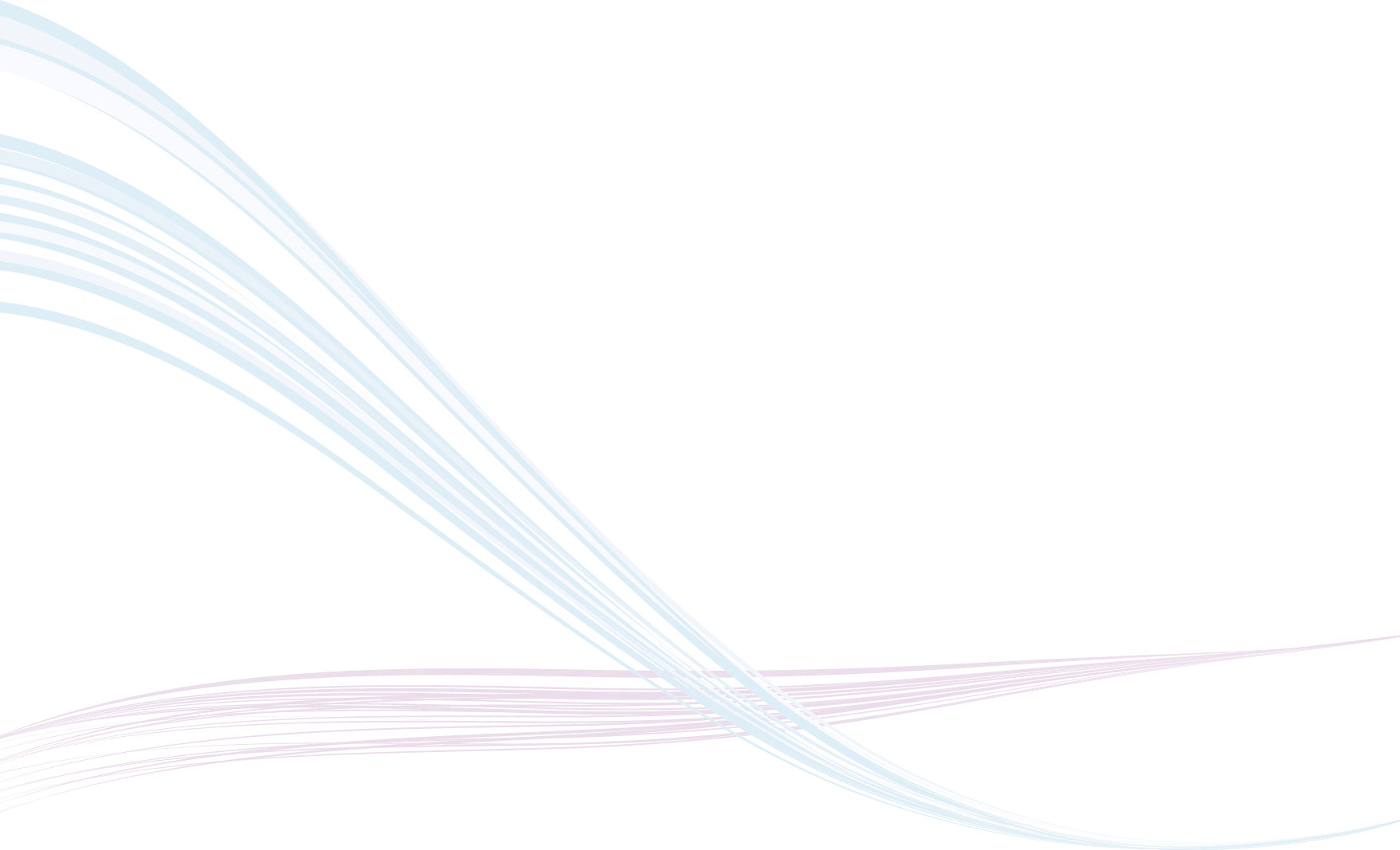 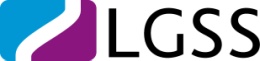 Background
Identified a number of indicators with biggest impact on members and employers
Open to feedback on what you feel are the most important indicators
Statistics will look at performance affecting the member experience
We will not be discussing individual issues
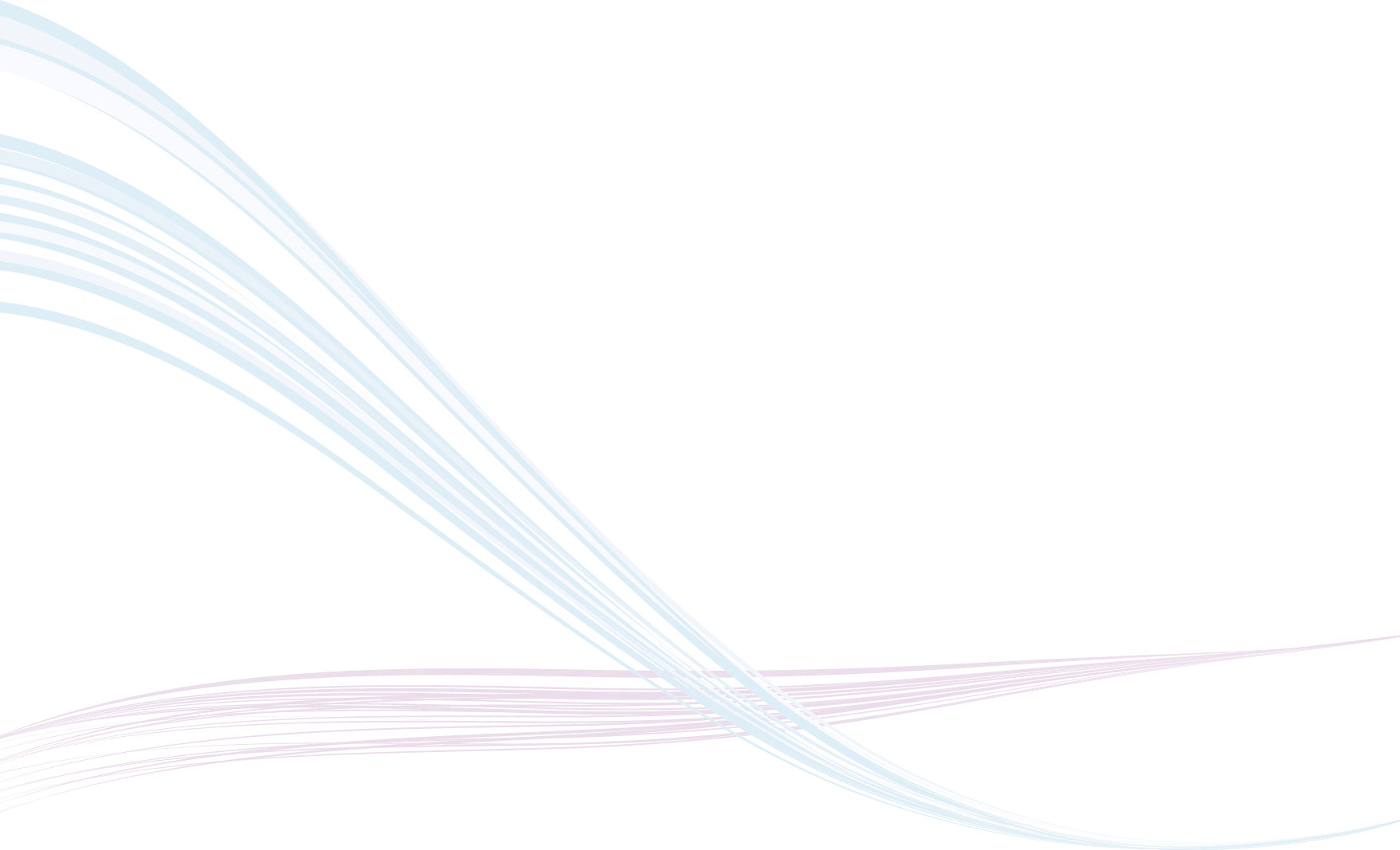 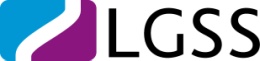 Reviewing the Administration Strategy
LGPS 2014 introduced 1st April 2014
2008 Regulations revoked
As a result a new Administration Strategy has been drafted
Not many changes to performance measures
KPIs to be updated to reflect new regulations
30 day consultation to follow shortly
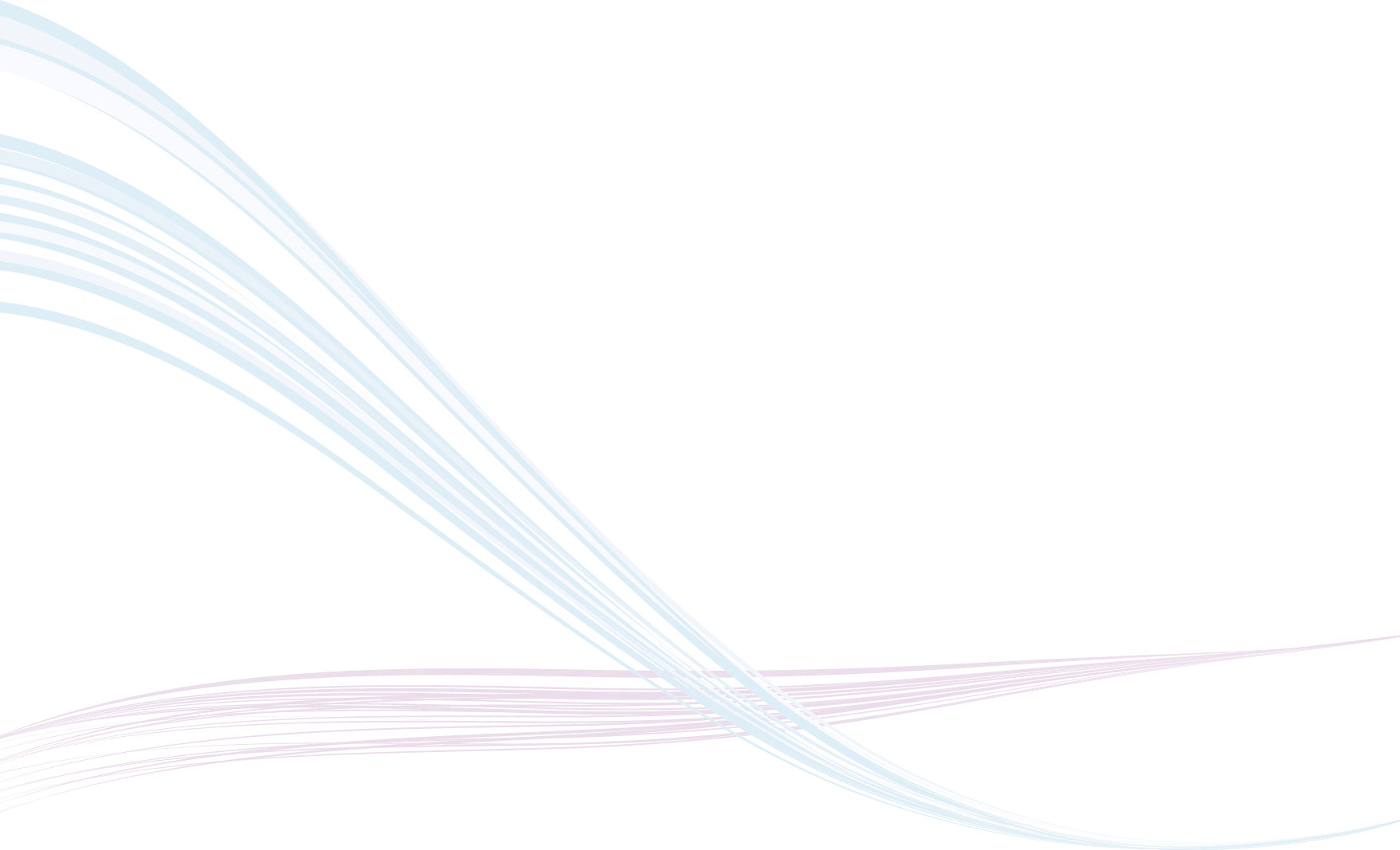 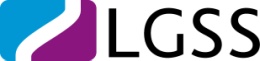 Key Performance Indicators
Identified a number of indicators
Pensions Service KPIs are those that most directly affect the experience of the member
Employer KPIs look at provision of essential data to help us meet our objectives
Reporting period 1st April – 31st August 2014
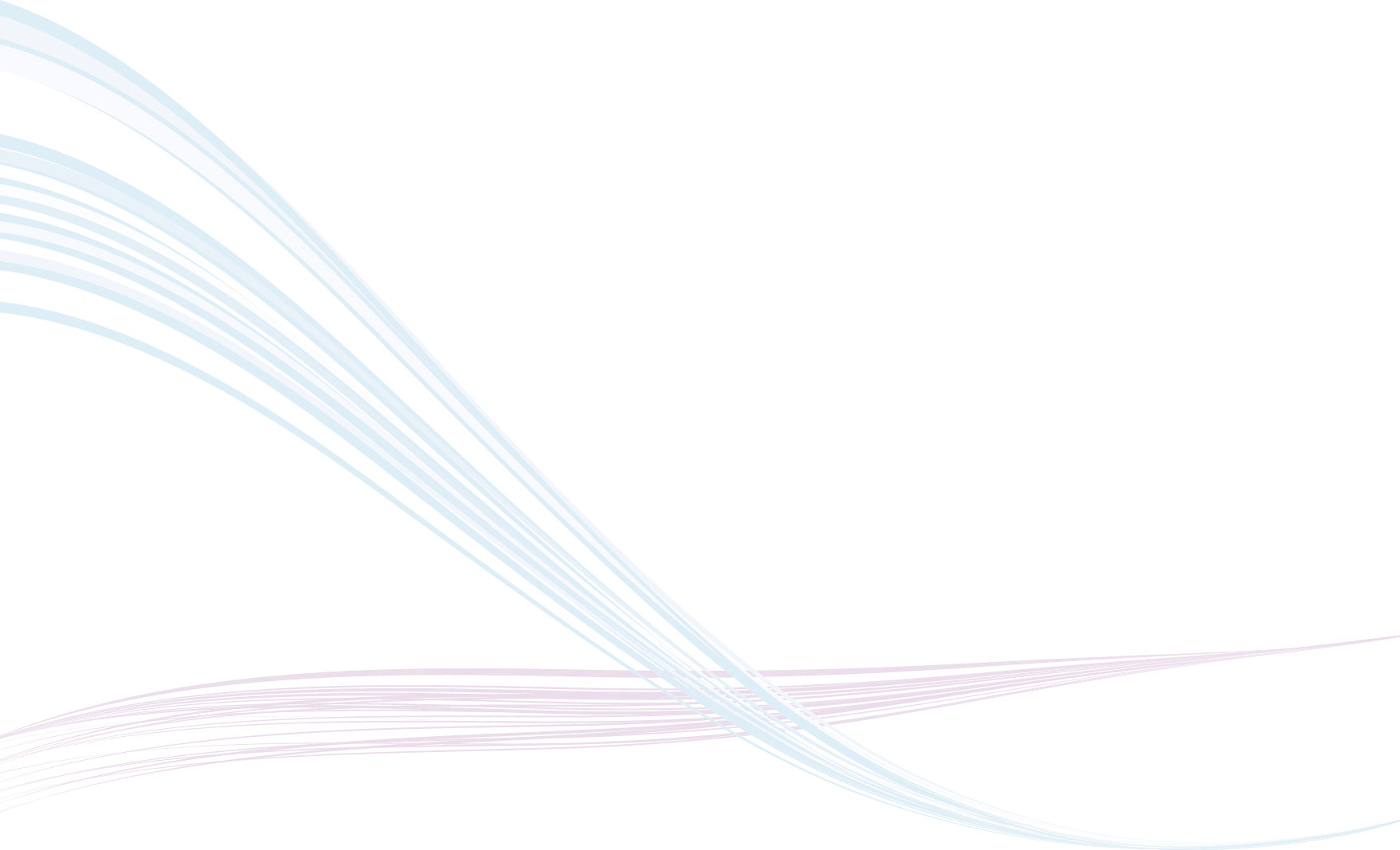 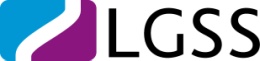 Pensions Service KPIs
Notify Employers & Members of changes to Scheme rules
Award dependant benefits
Payment of retirement benefits from active employment
Provide member estimates
Provide transfer in quotes
Issue Annual Benefit Statements to Active Members
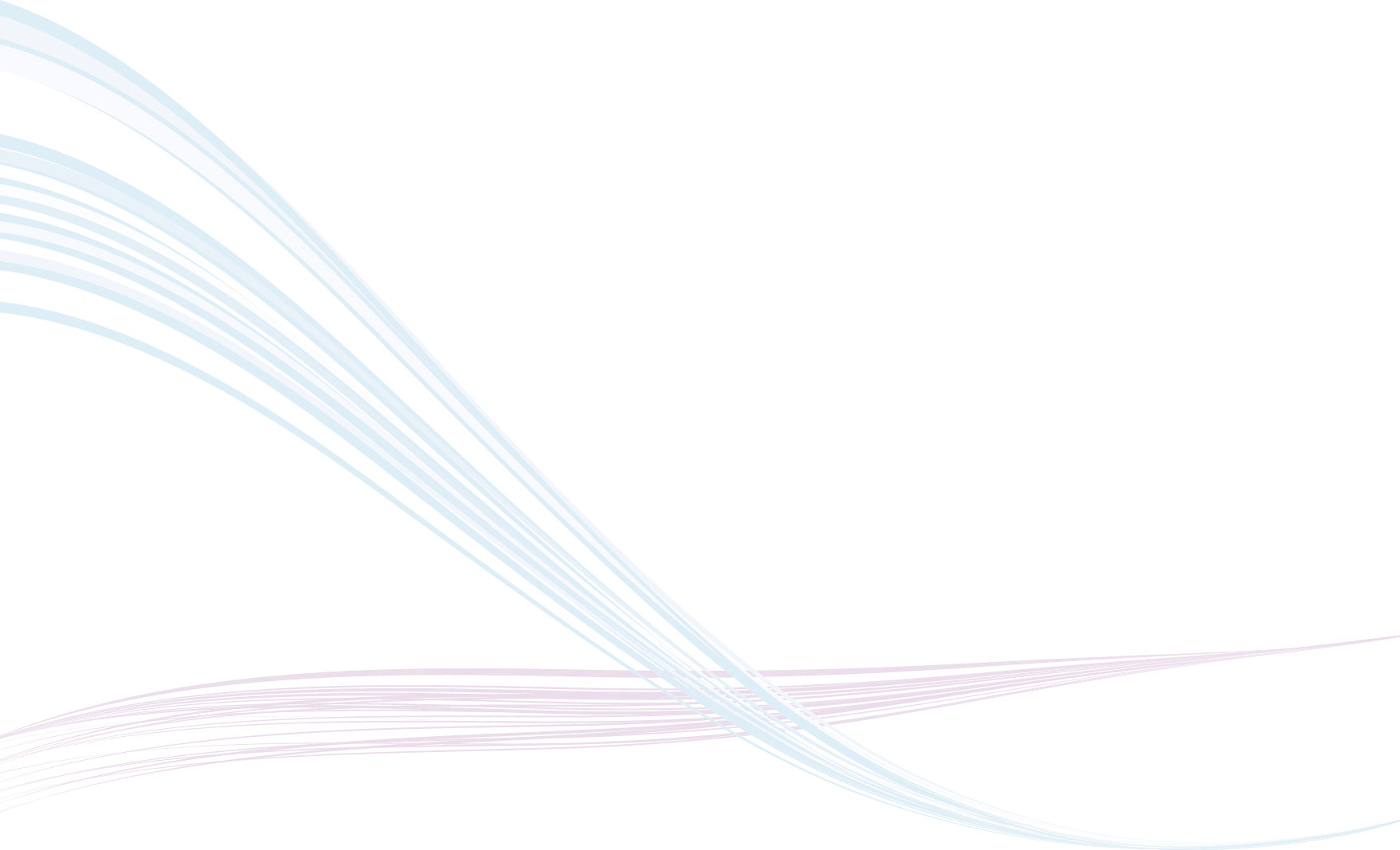 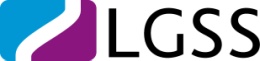 [Speaker Notes: 1 and 2 only affected by our performance
3 – 7 our performance plus employers performance against their KPIs

Can’t provide figures on number 4 because year end identified large volumes of new starters and leavers that has such influence on these statistics that accurate figures could not given.]
Employer KPIs
Provide information regarding new starters         and variations in prescribed format
Provide the Pensions Service with accurate year end information in prescribed format
Deduct and pay over the correct pension contributions in a timely manner
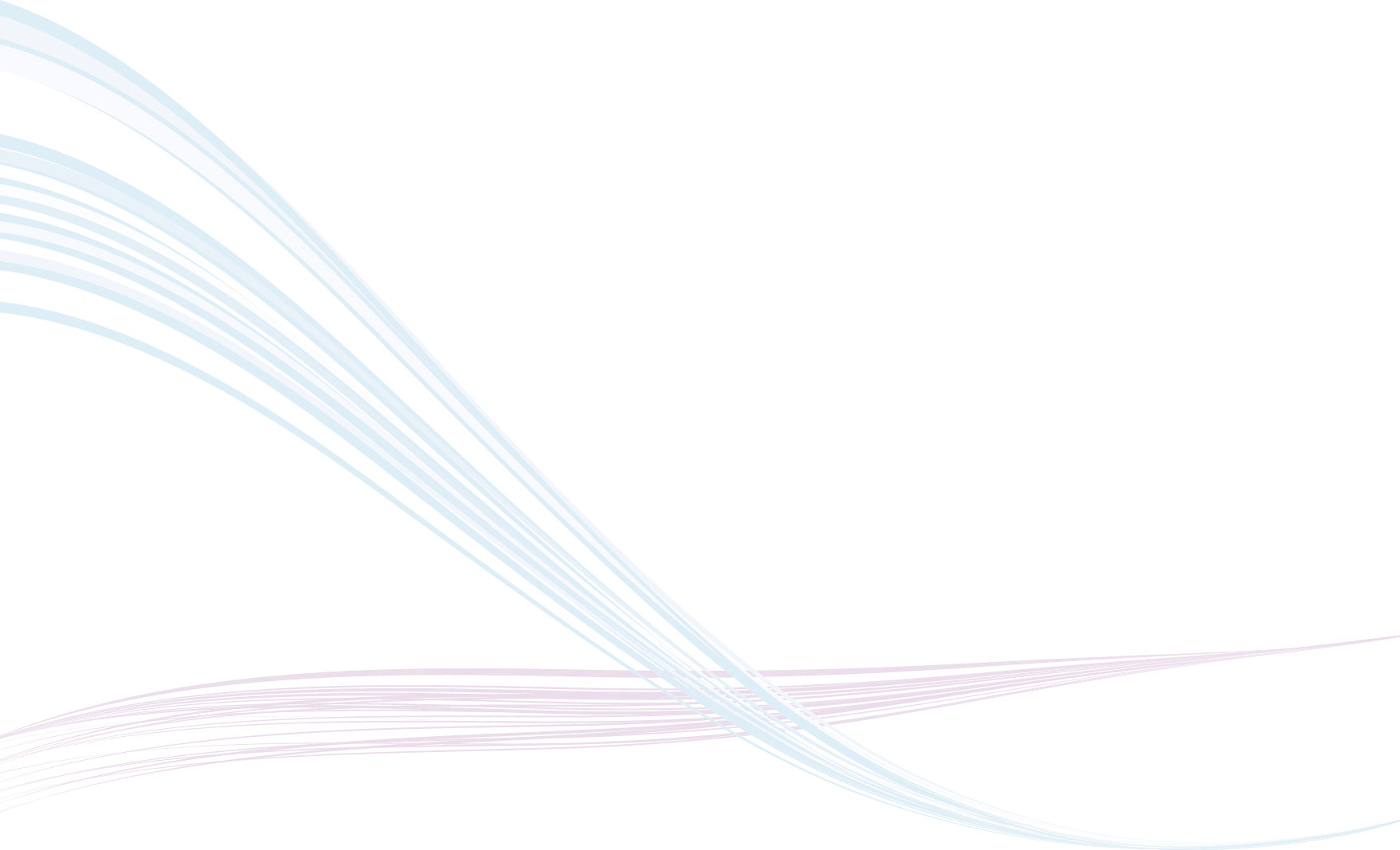 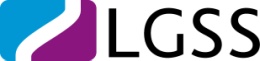 [Speaker Notes: Make clear running order will be:]
Notify the employer & scheme members of changes to the scheme rules
LGPS 2014 launched on 1 April 2014
Comprehensive communication project
80 Member LGPS 2014 Road Show Presentations
10 Employer Training Sessions
2 Employer Workshops
5 Employer Pension Bulletins
1 Member Newsletter
2 Dedicated LGPS 2014 web pages
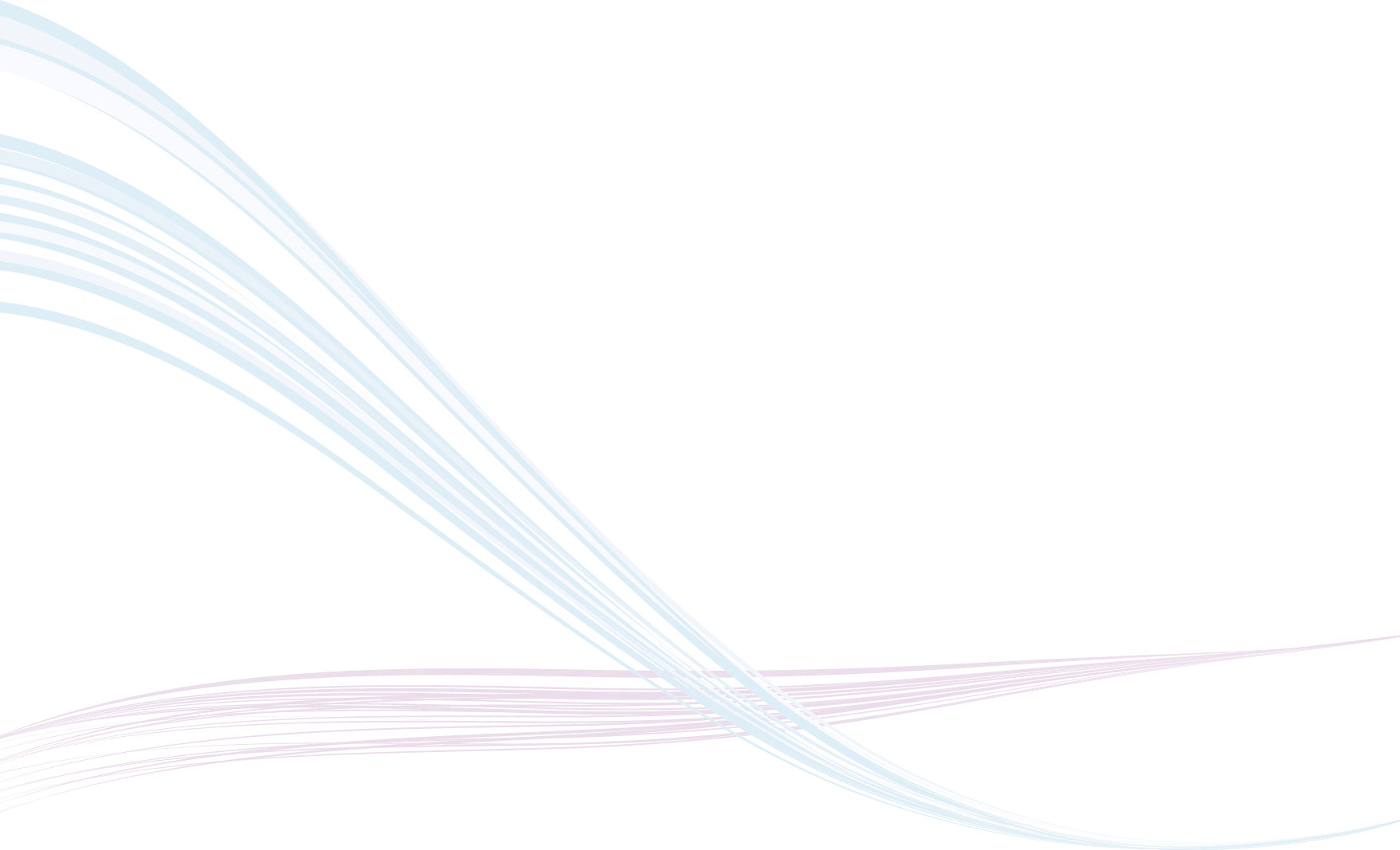 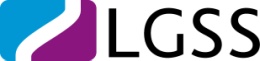 Impact of Member and Employer Communications
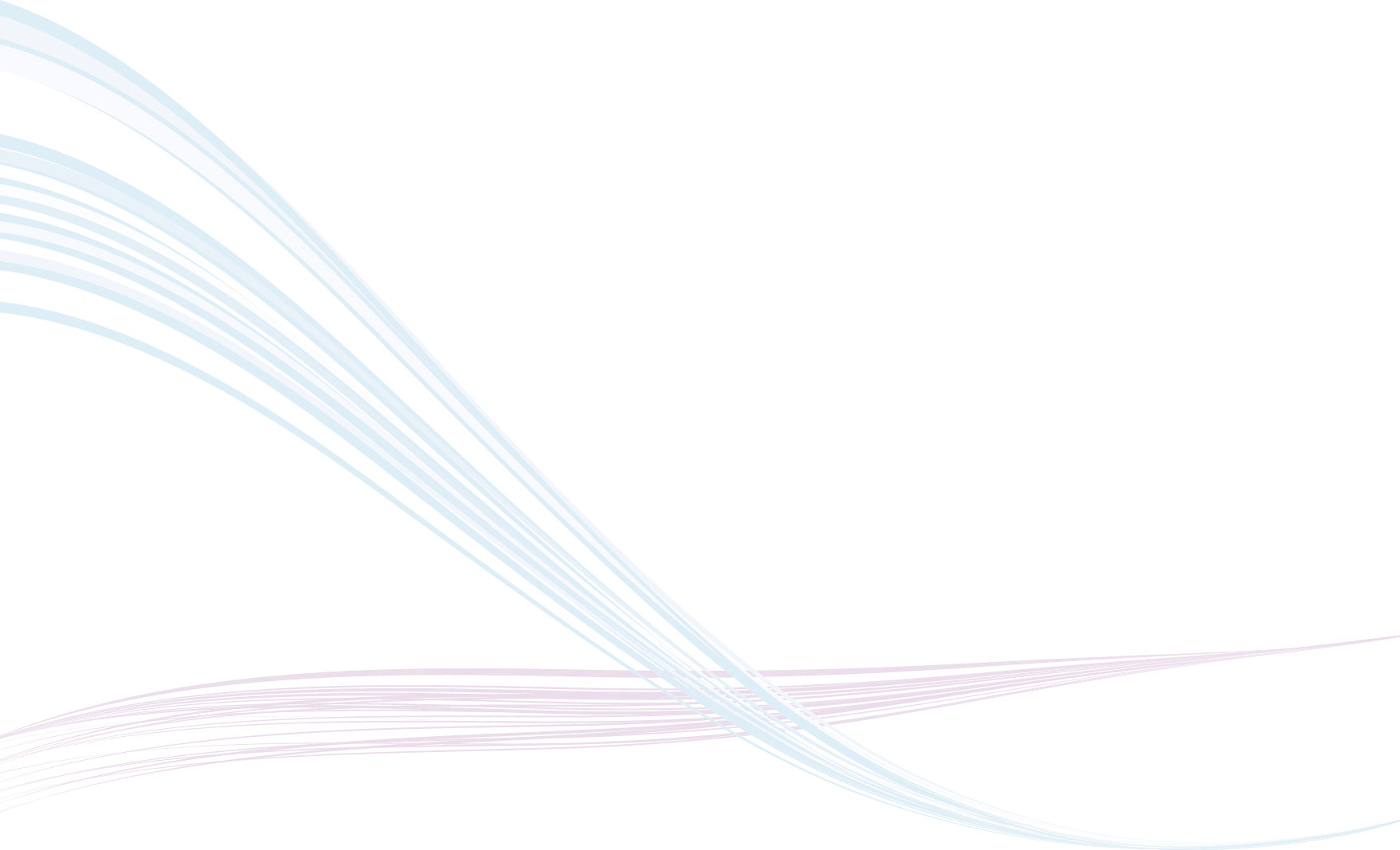 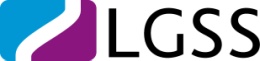 KPI target – Award dependant benefits within 5 working days of receiving all information
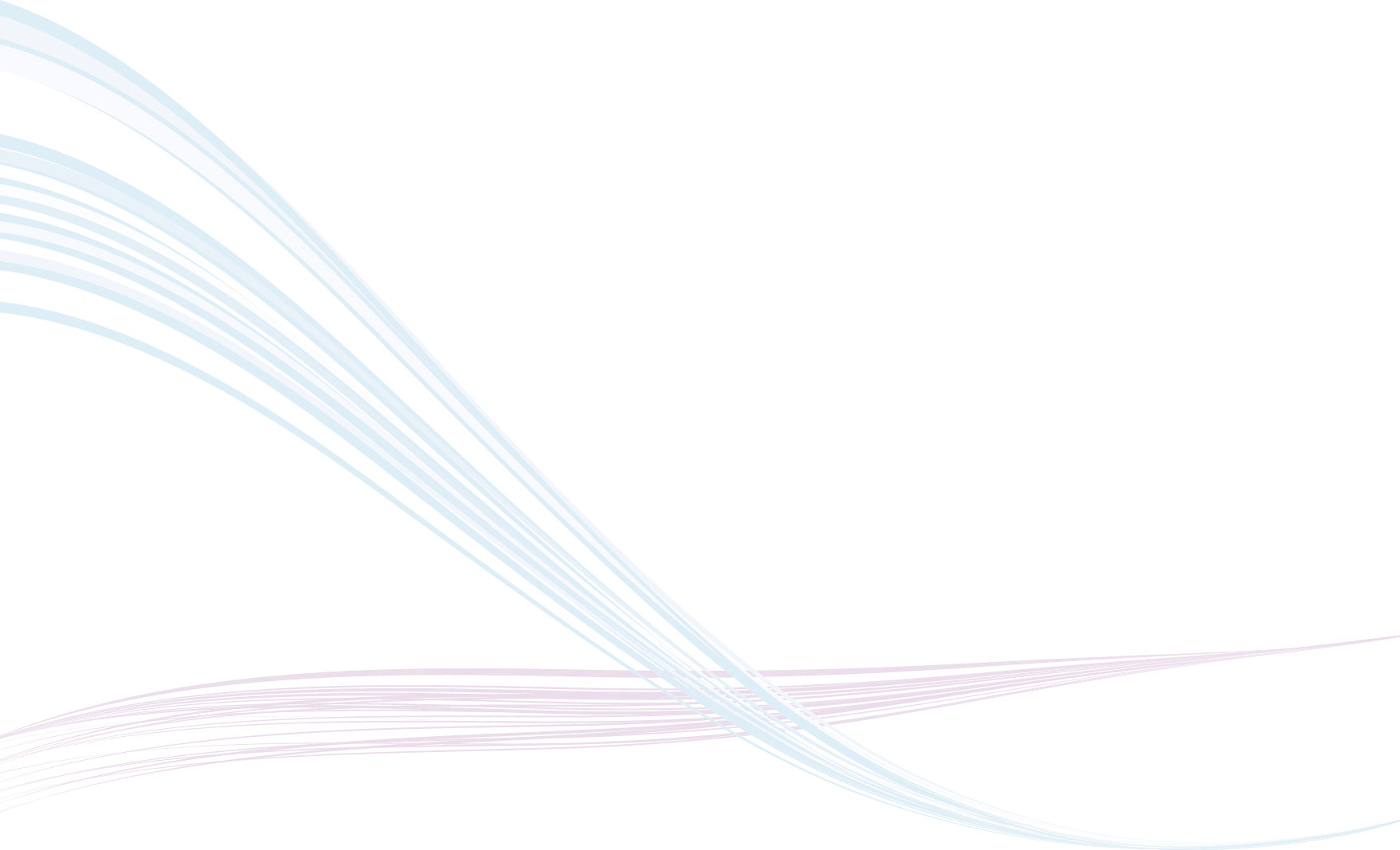 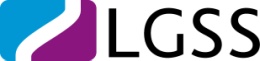 [Speaker Notes: These two KPIs are those completely within our control, the following are our KPI’s that are partially affected by your performance]
KPI target – Payment of Retirement Benefits from Active Employment
Lump Sum- within 5 working days of payable date
Pension – paid in month of leaving
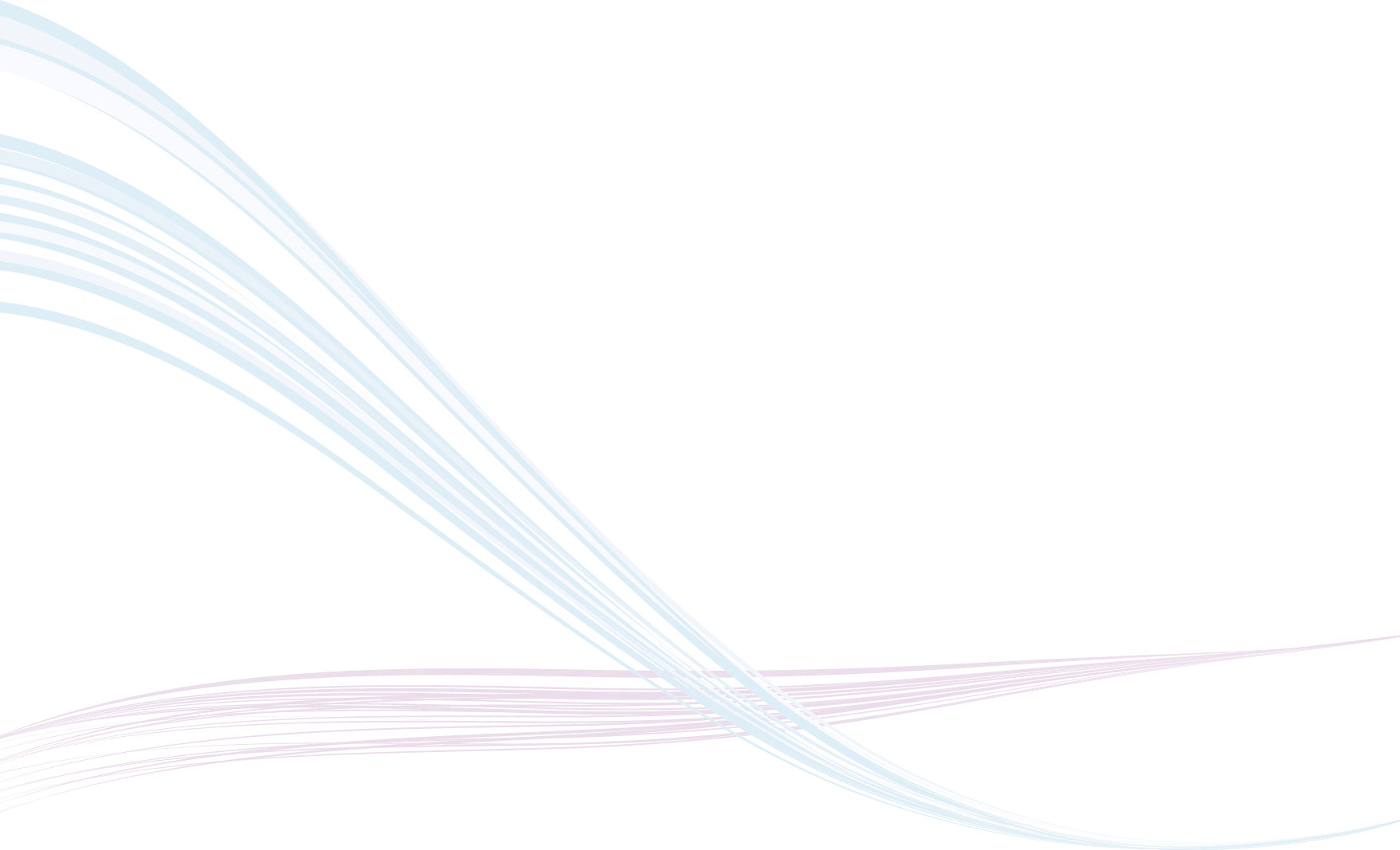 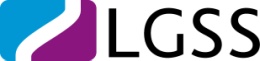 [Speaker Notes: Split into two charts date of payment compared to date left employment and date of payment compared to date received all relevant info.

Every miss has an individual story.]
KPI target – Payment of Retirement Benefits from Active Employment
Lump Sum- within 5 working days of receiving all information
Pension – paid in month all information received
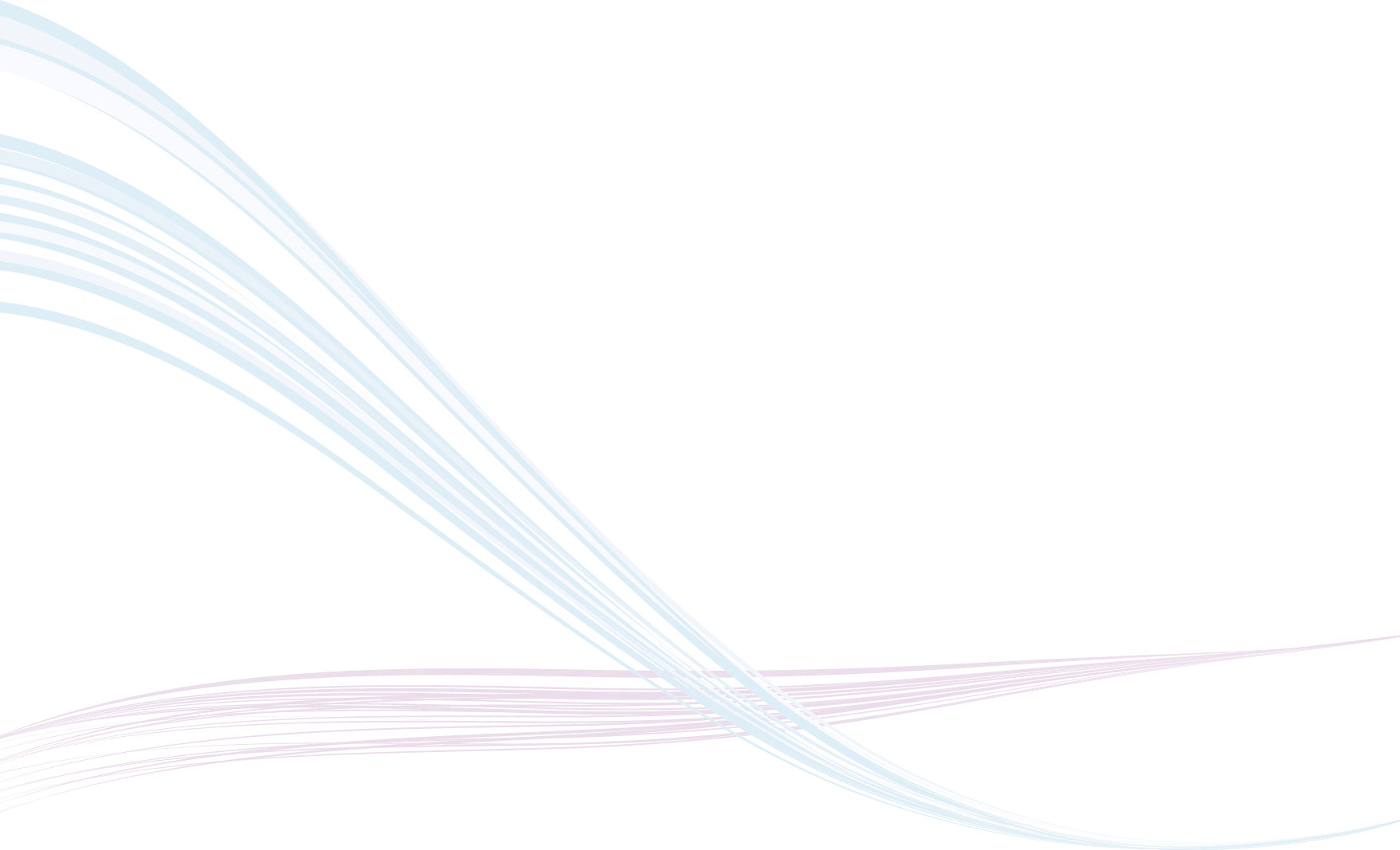 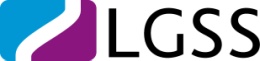 [Speaker Notes: Every miss has an individual story.]
KPI target – Provide a maximum of one member estimate per year, on request, within 10 days of receiving all information
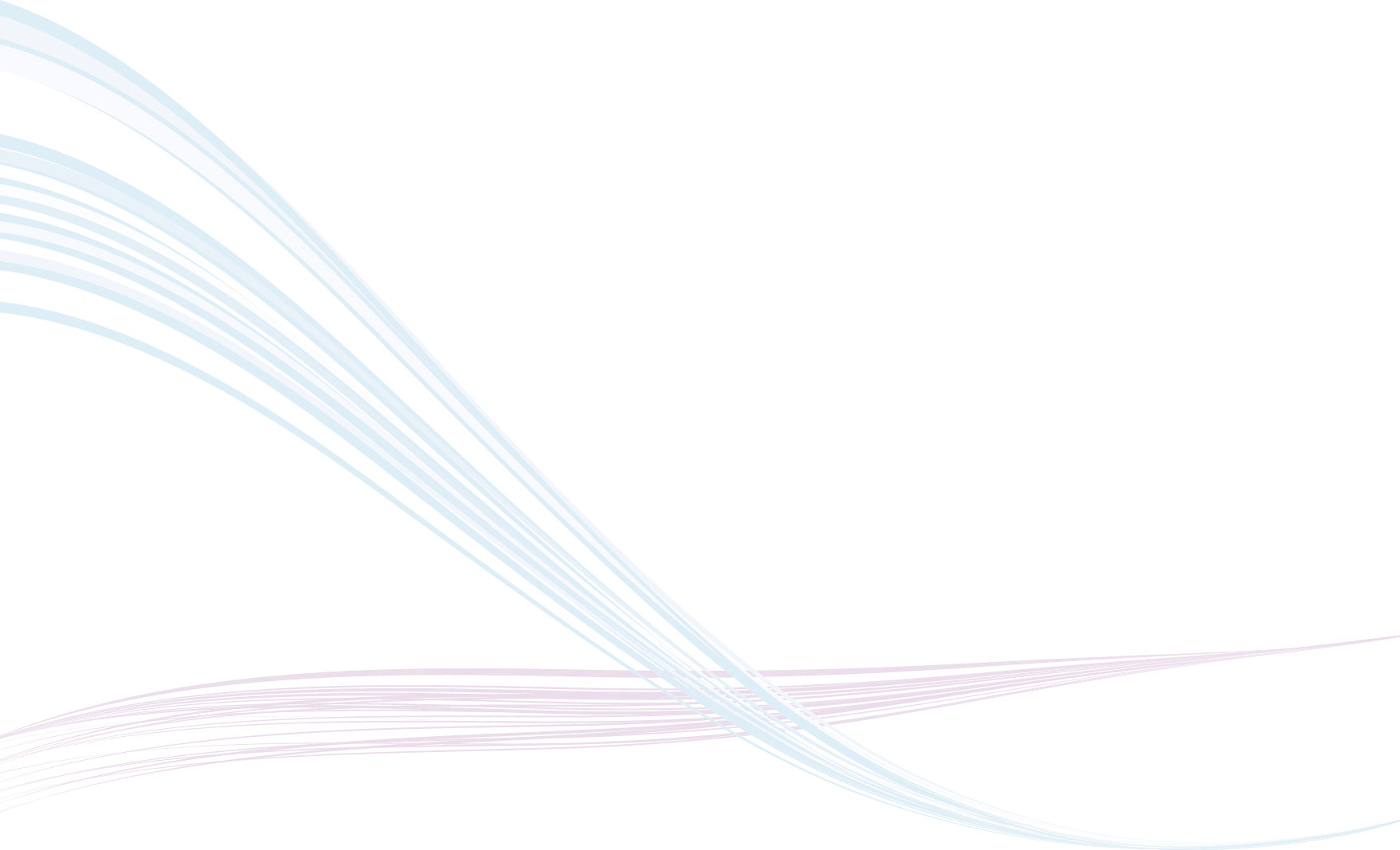 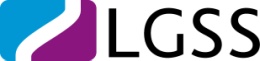 KPI target - Provide transfer-in quote to member within 10 days of receiving all information
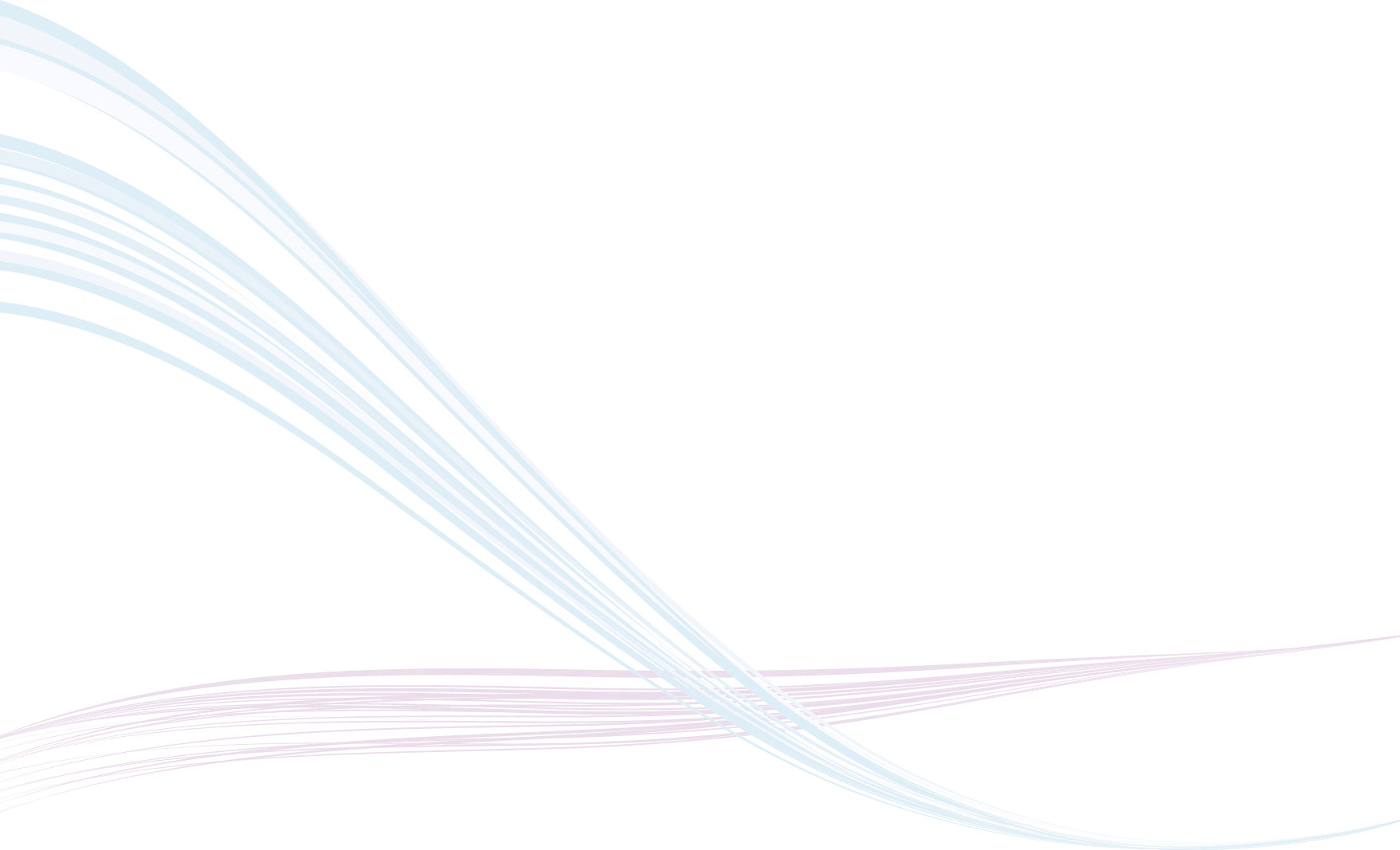 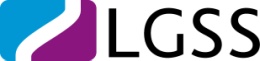 [Speaker Notes: These last 4 KPIs are dependent on our performance but are also affected by your performance against the KPIs for providing information about New Starters and Variations.]
KPI target - Provide LGSS Pensions Service with all necessary information regarding new starters in acceptable format within 10 working days of relevant calendar month end.
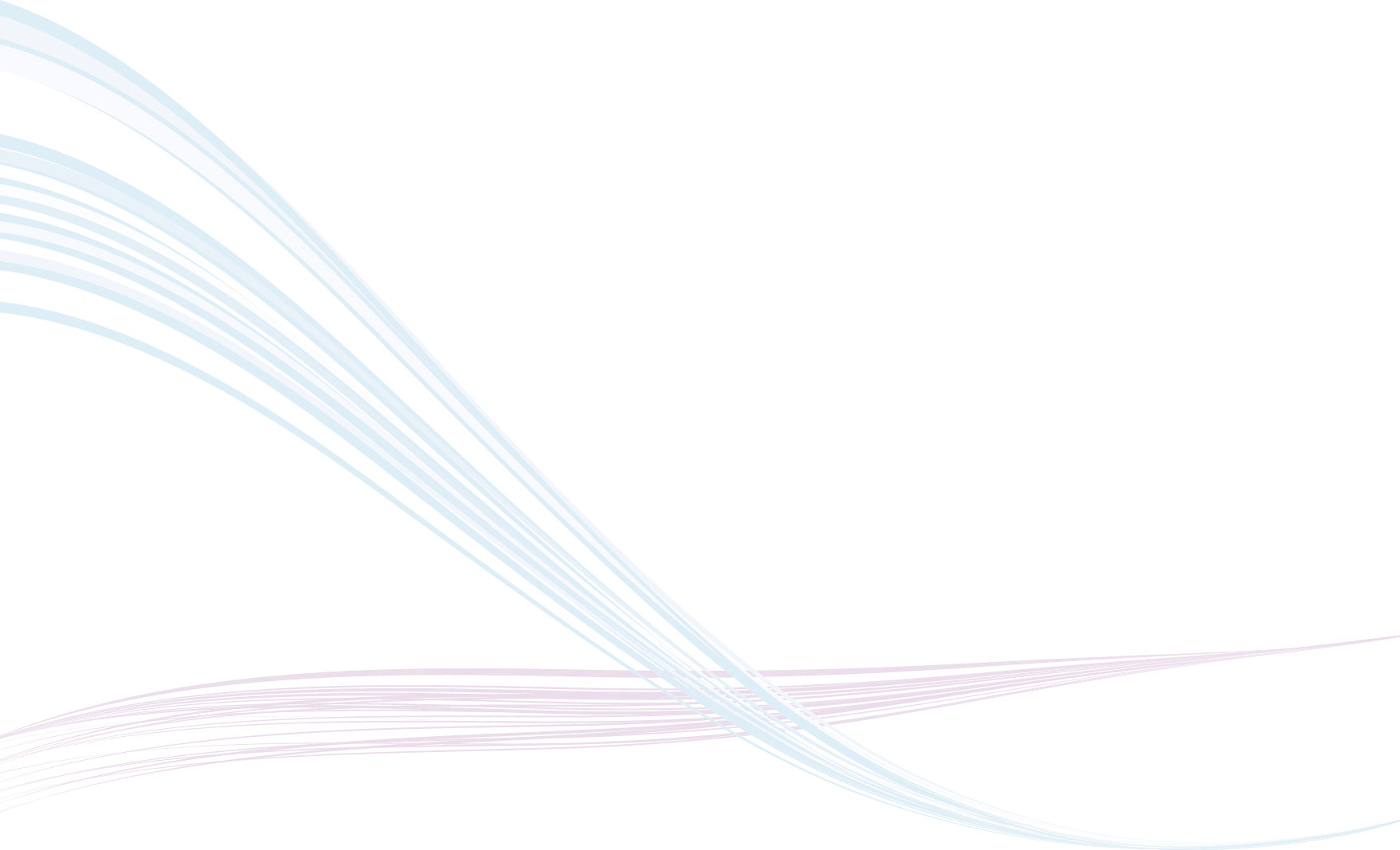 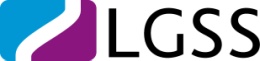 [Speaker Notes: Or within 30 days of commencement, if earlier, where employer automatic enrolment duties apply

117 new starters received from sample of 59 employers over the period. 70 received late]
KPI target - Provide LGSS Pensions Service with all necessary information regarding hours/weeks per year variations in acceptable format within 10 working days of relevant calendar month end.
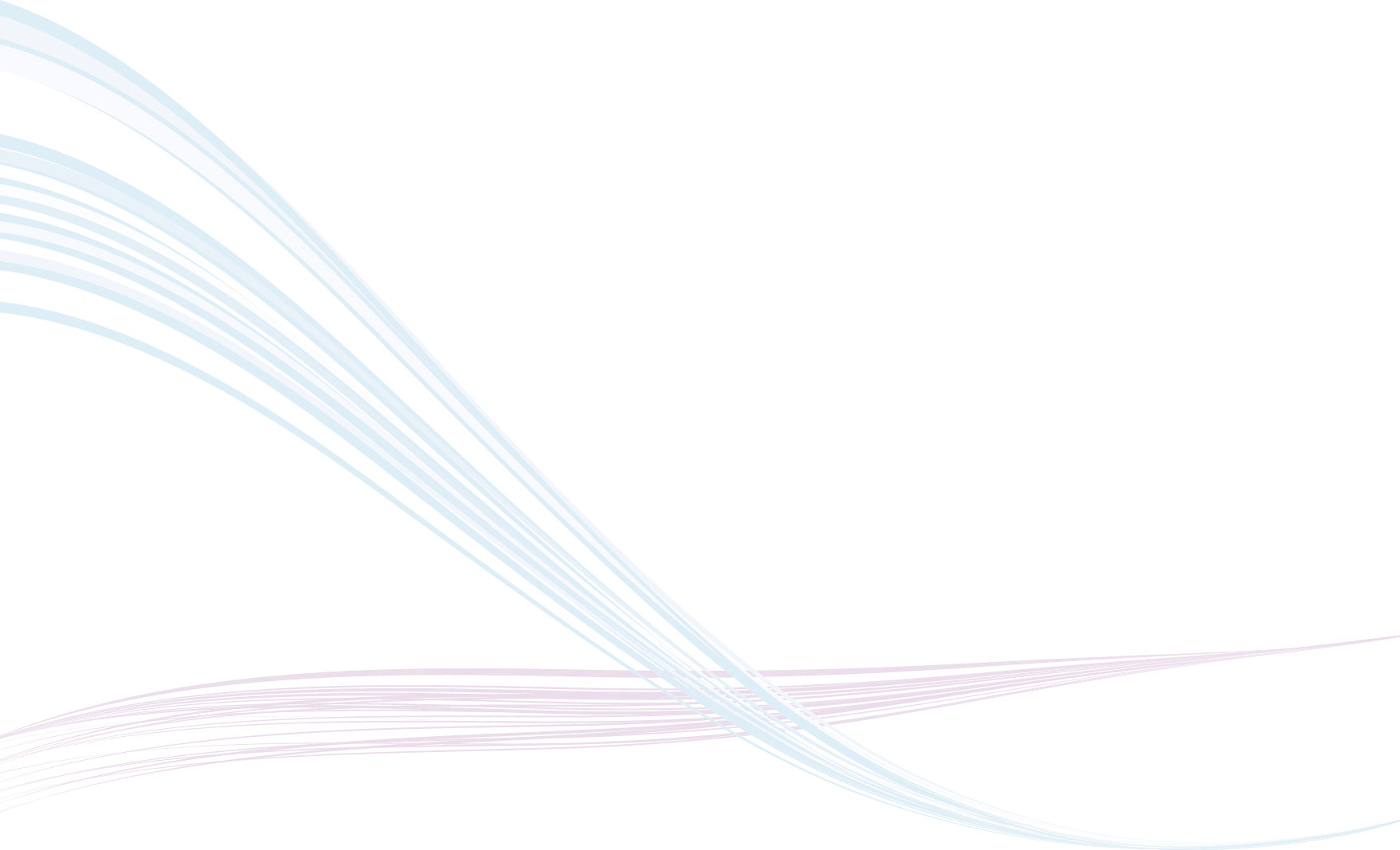 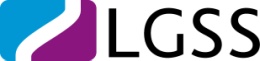 [Speaker Notes: Variations in Hours/Weeks Only]
KPI target – Issue 100% of Annual Benefit Statements to Active Members by 30 September
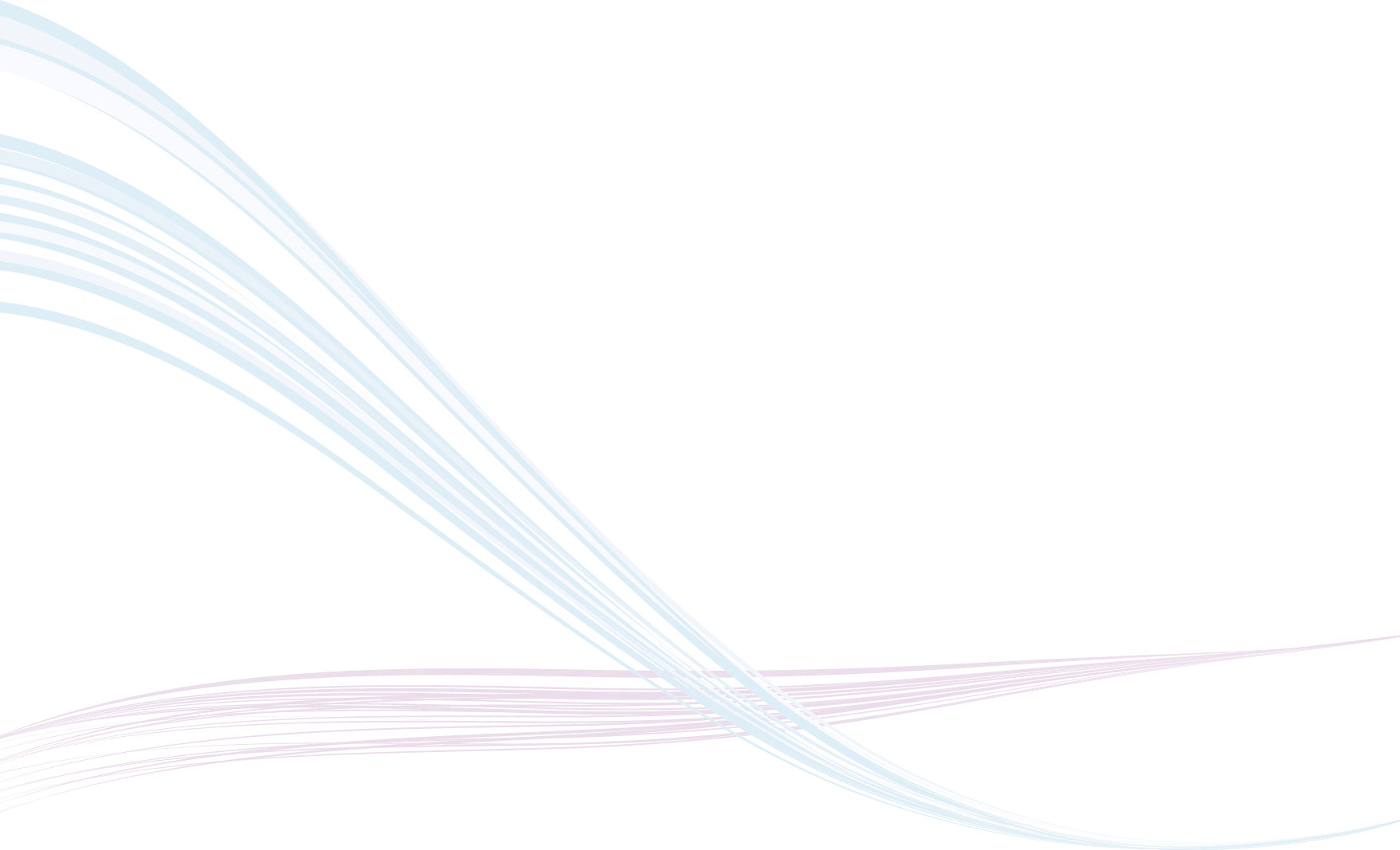 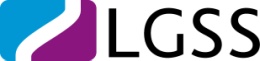 [Speaker Notes: Total 37935

Witheld 5984]
KPI target – Issue 100% of Annual Benefit Statements to Active Members by 30 September
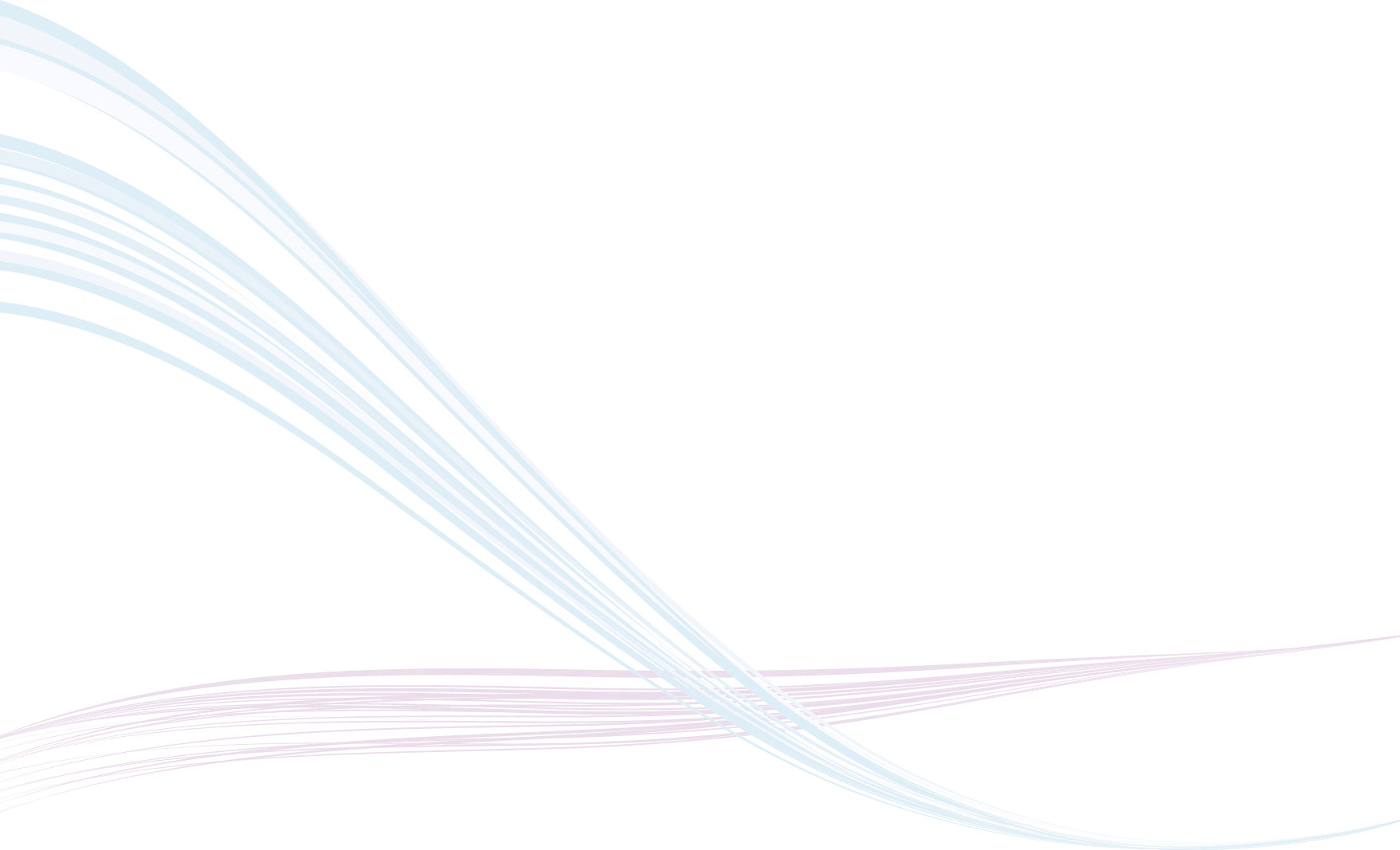 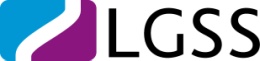 [Speaker Notes: Pay issue – pay below £11000 (minimum wage)– maybe we’ve not been informed of unpaid leave etc
No conts received – could have opted out and we’ve not been informed

Our performance against

Other individual employer issue and they are aware of that]
KPI target – Provide the LGSS Pensions Service with accurate year end data in prescribed format by 30th April
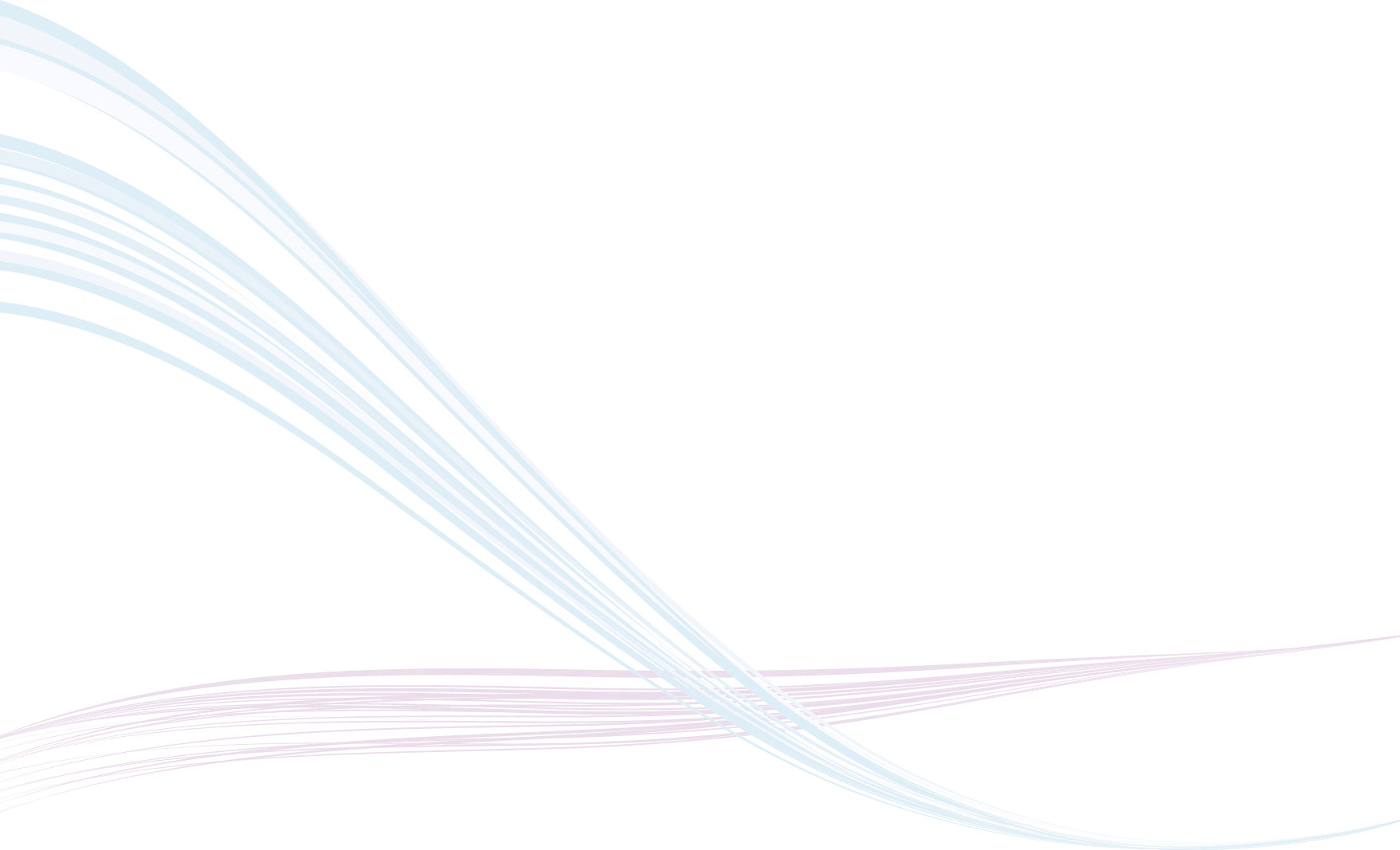 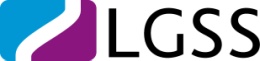 [Speaker Notes: 707 submissions expected]
KPI target – Provide the LGSS Pensions Service with accurate year end data in prescribed format by 30th April
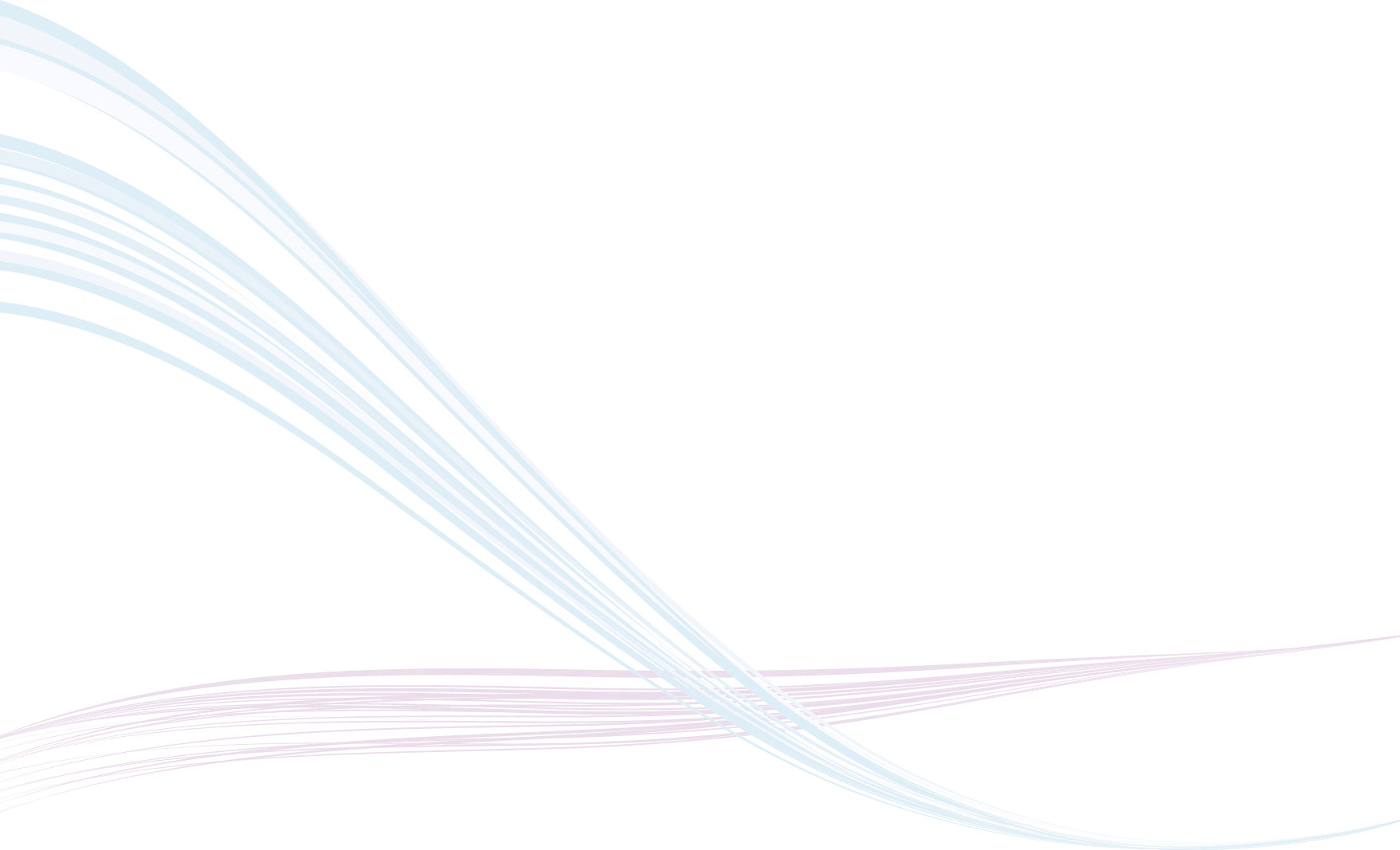 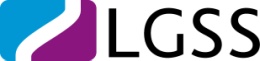 [Speaker Notes: 27,185 lines of data received

Out of the total lines of data received 9% of the lines contained errors
Mention number starters found from yr end returns (over 1,000 starters) 

These were the KPIs that affect the member experience but another very important KPI is concerned with the payment and notification of monthly contributions. Split this into two charts]
LGPS 2014 Requirements
New data requirements
Four types of Pensionable Pay
Employee and Employer Contributions
Additional Pension Contributions
New specifications will be provided shortly
LGSS Pensions will be unable to reconcile the data submitted by employers
This data will directly impact member benefits if incorrect
More important than ever that employers get it right
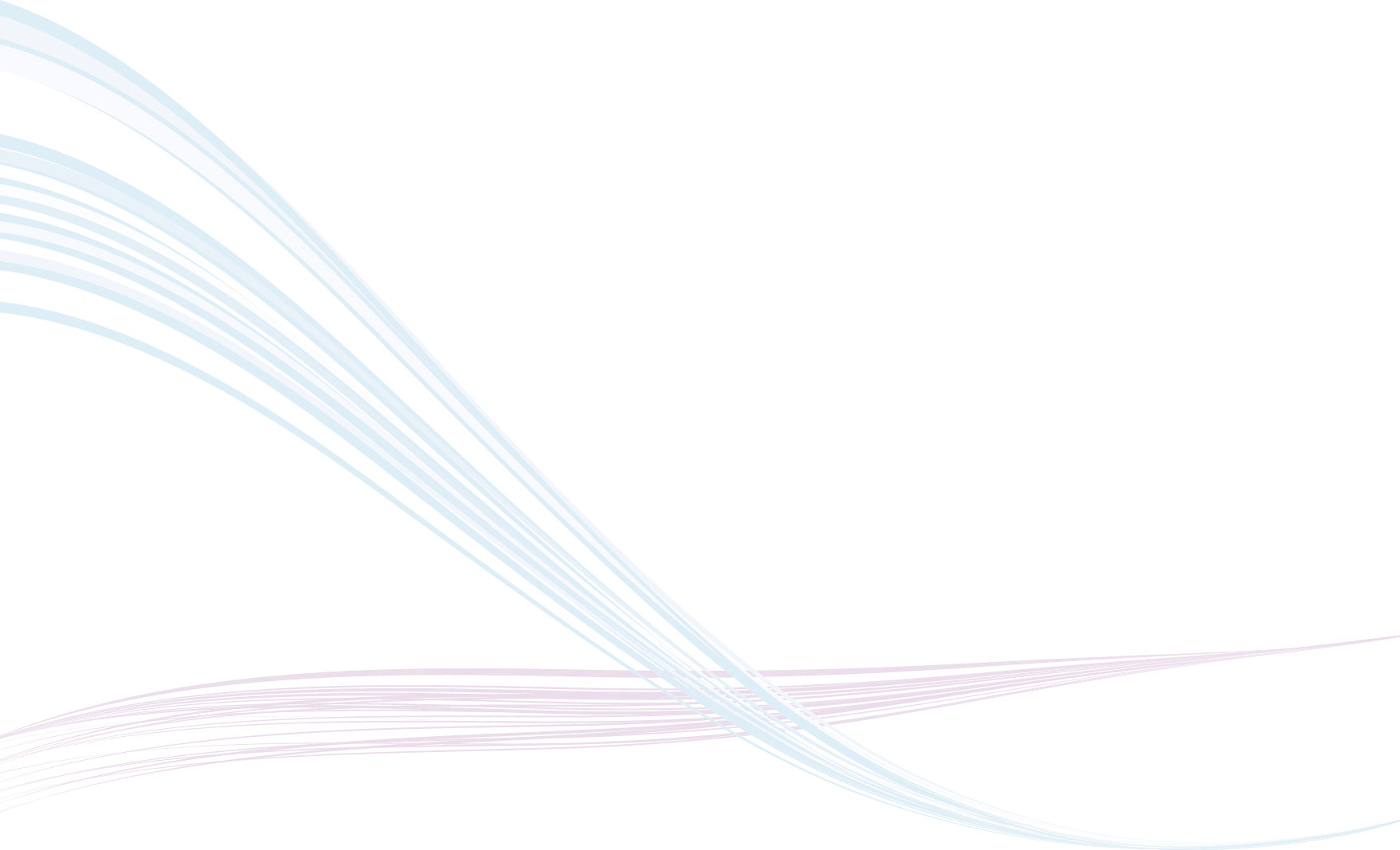 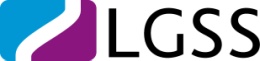 KPI target – Deduct and pay over the correct monthly pension contributions by 19th of the month following deduction
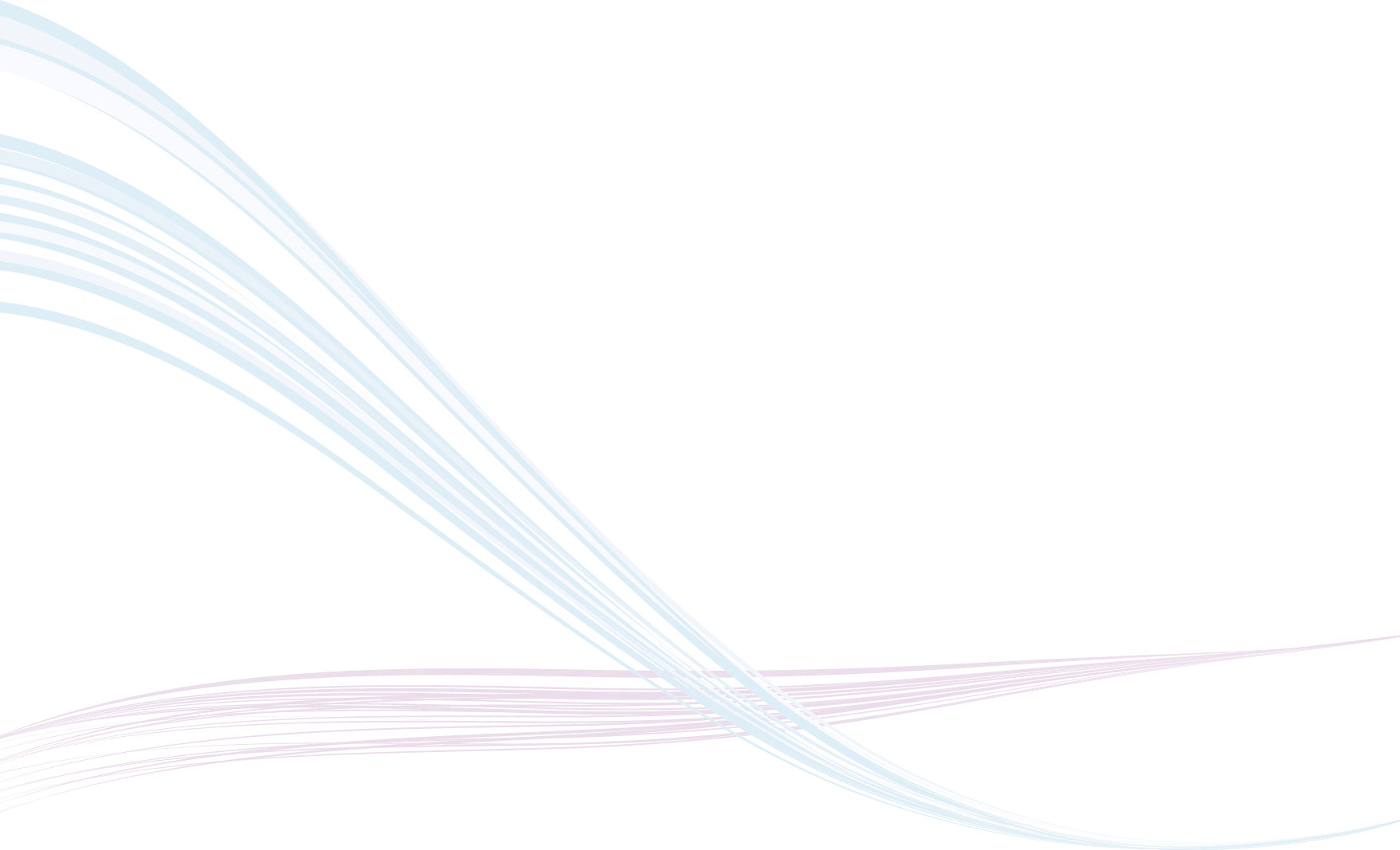 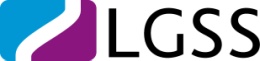 KPI target – Provide an associated monthly contribution schedule (Pen 18) in the prescribed format by the same date as payment
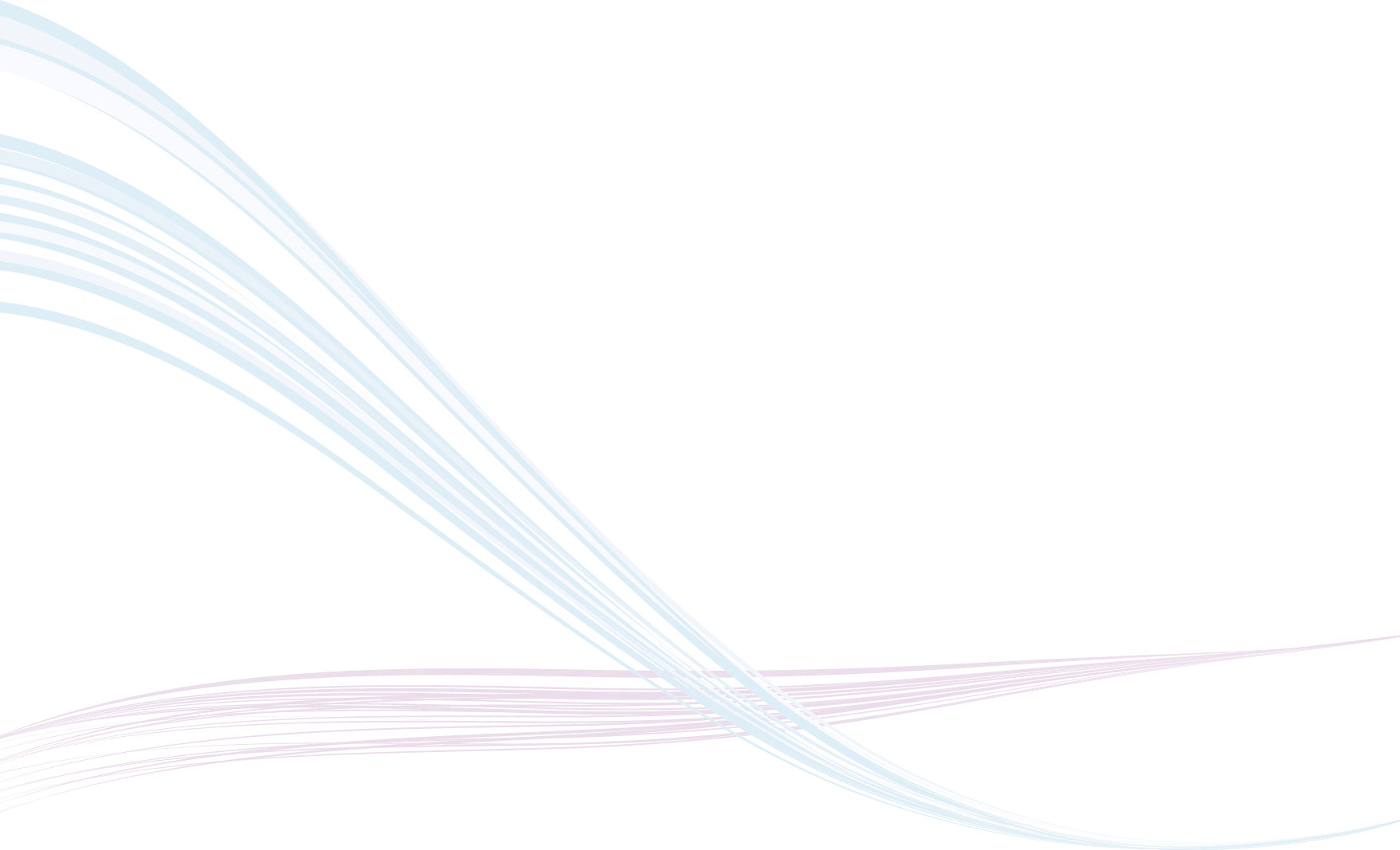 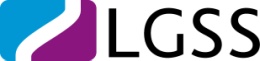 Summary
Overall, members’ experience not ideal but improving
Pensions are not being paid as quickly as they should be
Performance in providing estimates and transfer quotes dipped in the earlier part of the year but are now well above target
A number of Annual Benefit Statements had to be withheld
A number of incomplete members records
Difficulty reconciling monthly contributions
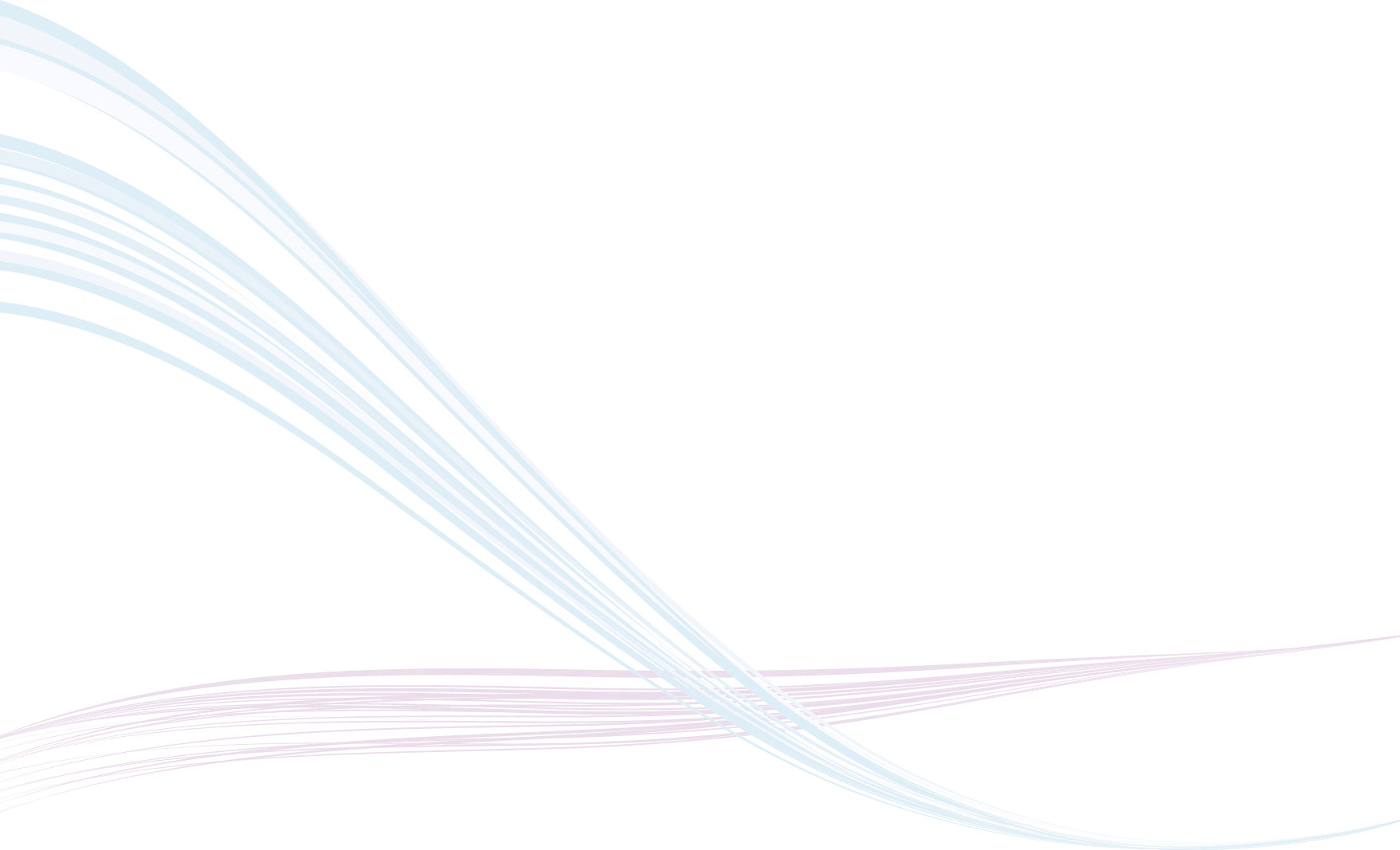 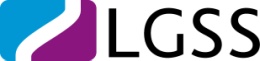 Contributing Factors
Internal
Moving to one Service
Staff turnover and training
Team now established leading to improvement in performance
External
Introduction of LGPS 2014
Member experience also affected by Employer performance
Changing nature of employer landscape
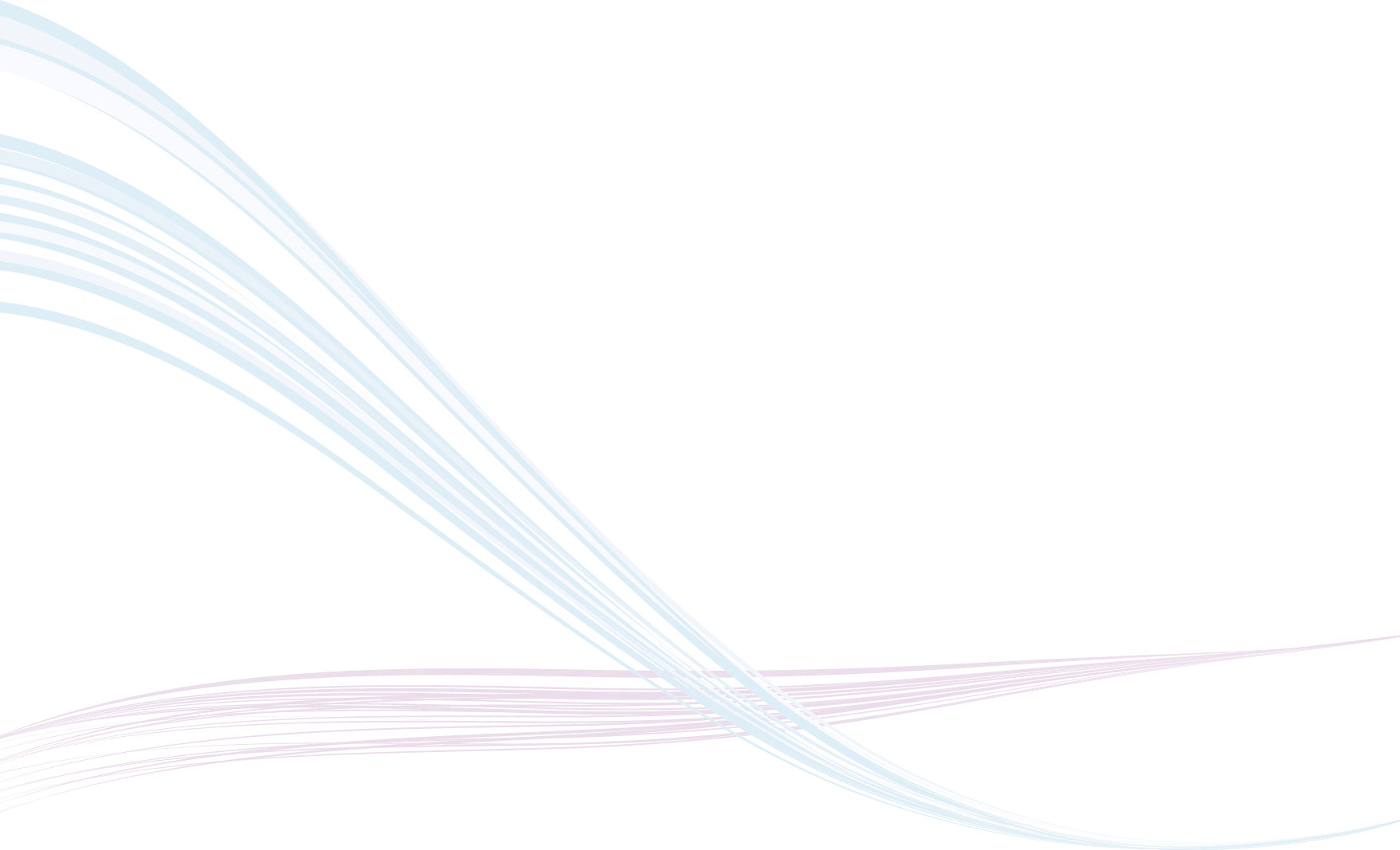 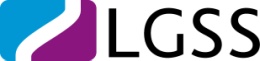 Action Plan
We have been liaising with a number of establishments to improve data provision
Increase take up of Member and Employer Self Service
Implementation of employer training plan
Embed LGPS 2014 processes
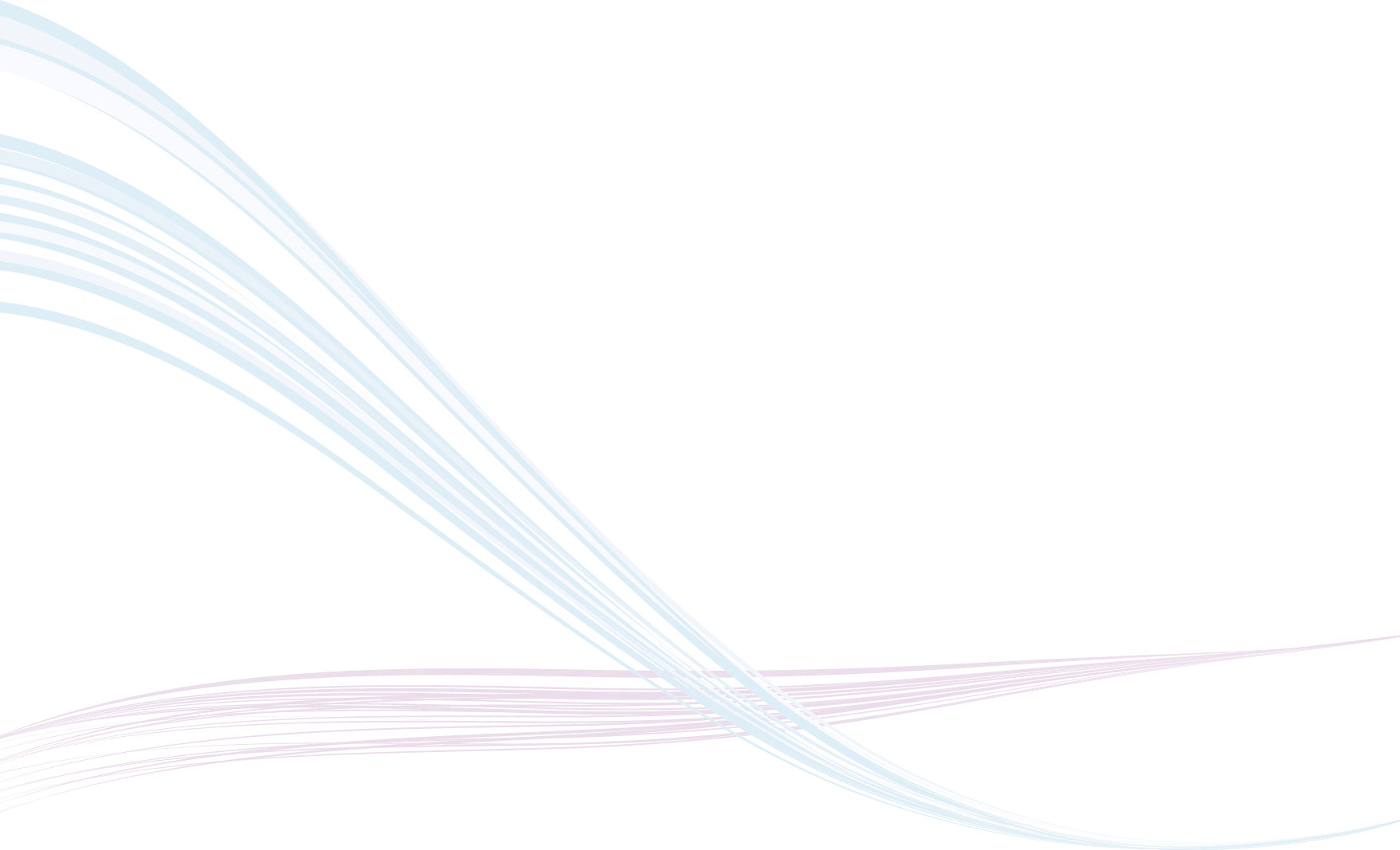 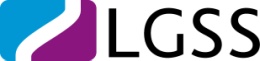 Thank you.Any questions?
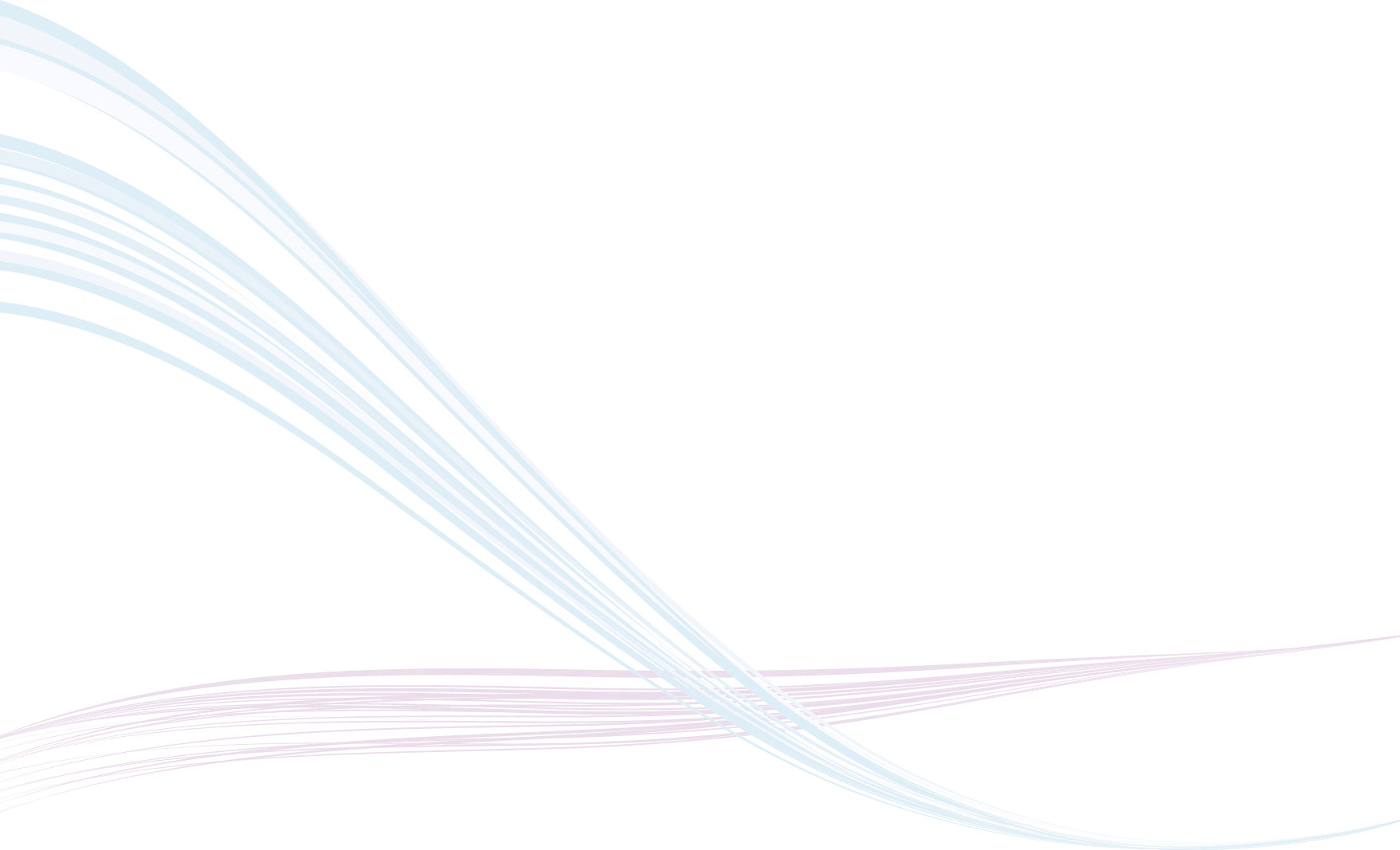 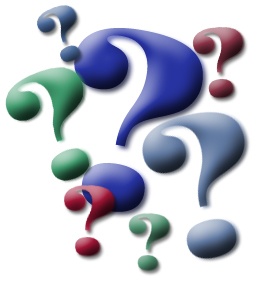 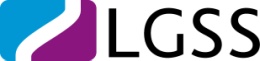